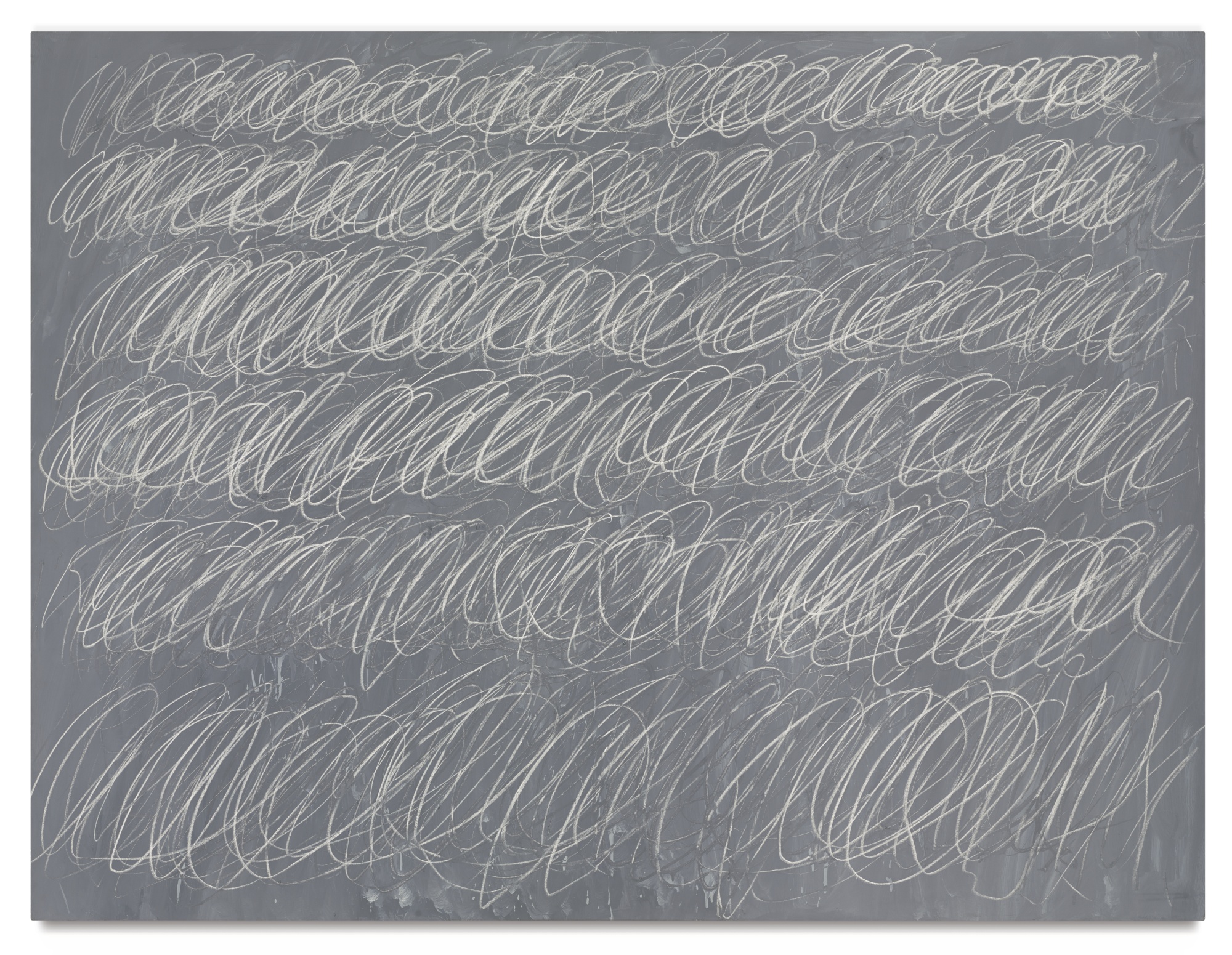 The language of DNA
Sean Eddy
HHMI / Harvard University
eddylab.org
Cy Twombly, “Untitled (New York City)”, 1968.
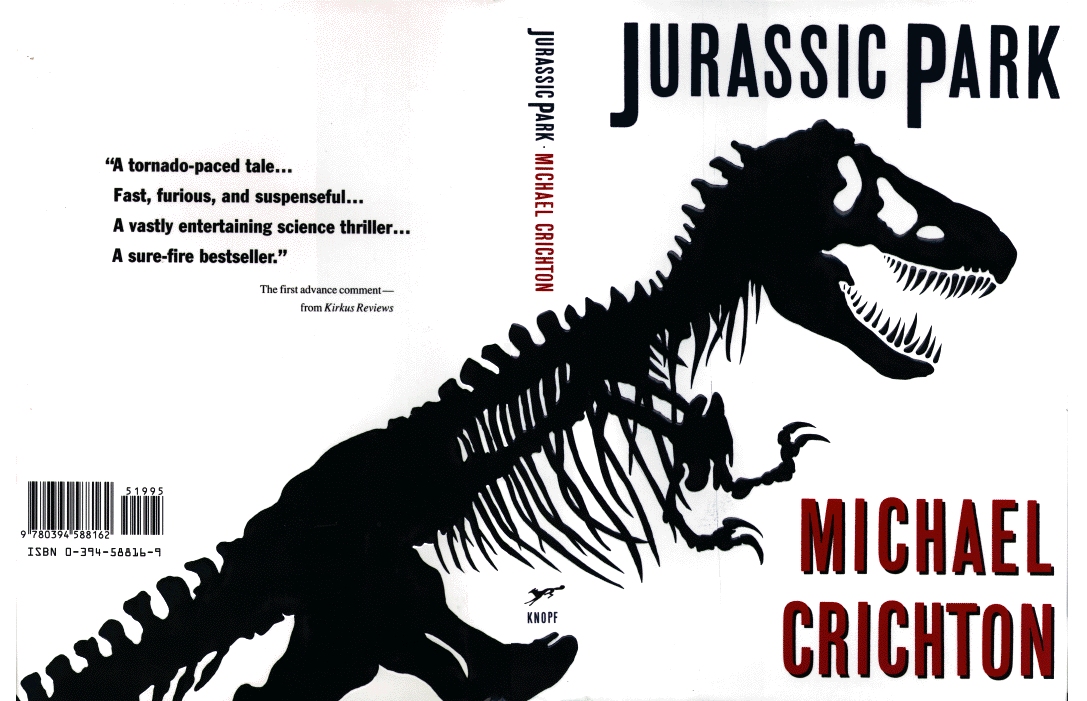 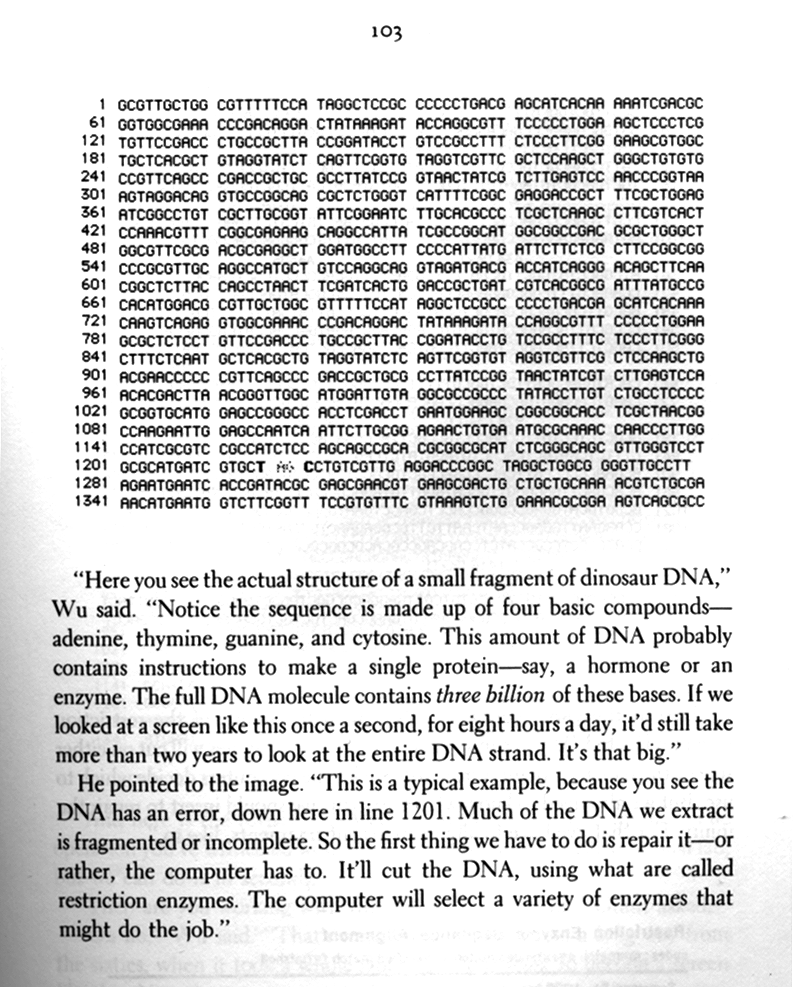 Michael Crichton,
Jurassic Park (1990)
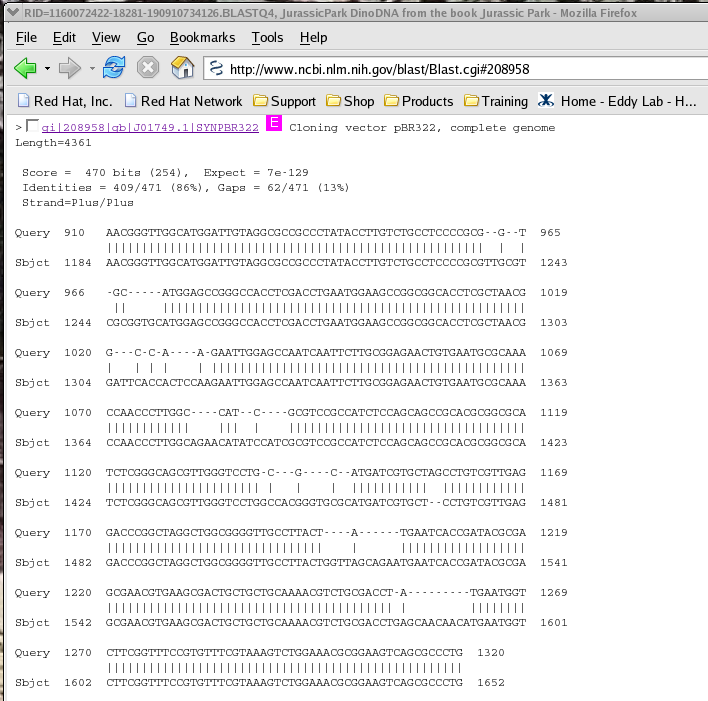 The Jurassic Park “dinosaur” DNA is actually pBR322, a common piece of bacterial DNA used in labs.
Mark Boguski,
“A Molecular Biologist Visits Jurassic Park” (1992)
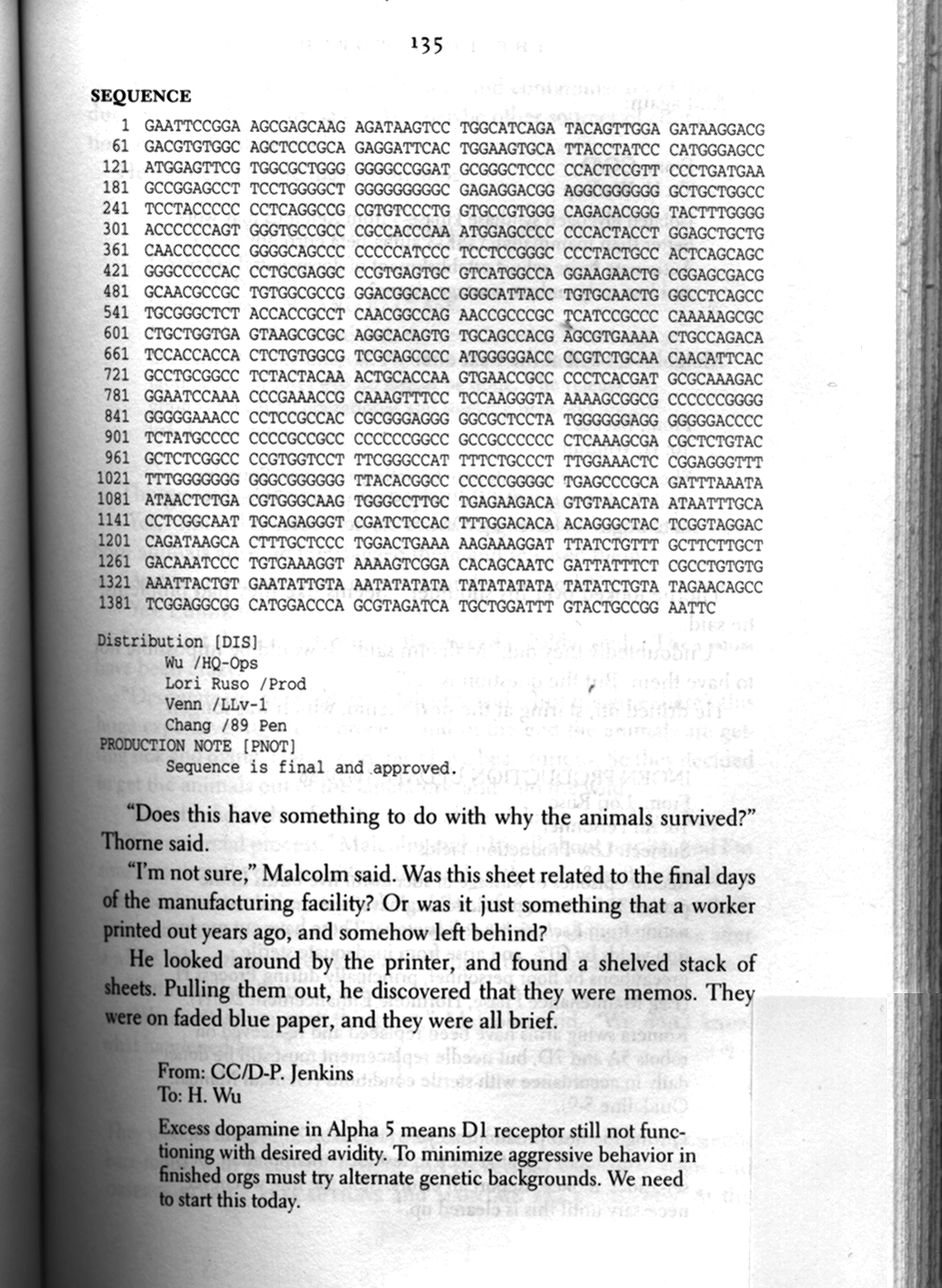 Michael Crichton,
The Lost World (1996)
the Lost World DNA sequence, translated to the 20-letter protein alphabet
lost/1-319       ECV-MARK-NCGATATPLWRRDGTGHYLCN-WAS-ACGLYHRLNGQNRPLIRPKKRLLVSKRAGTVCS-HERE-NCQTS
GAT1_CHICK/1-319 ECV------NCGATATPLWRRDGTGHYLCN-----ACGLYHRLNGQNRPLIRPKKRLLVSKRAGTVCS------NCQTS
a chicken growth factor gene
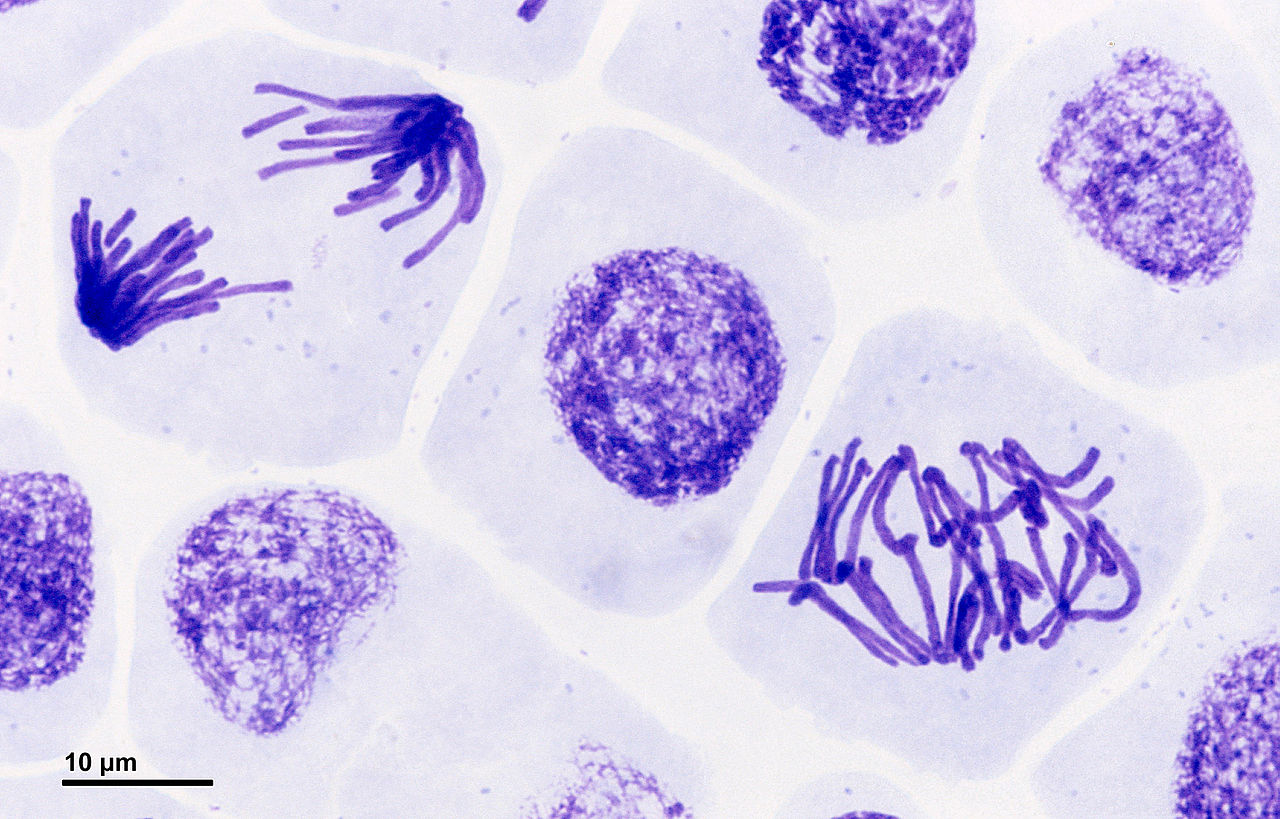 Vicia faba (broad bean)   
Wikimedia Commons
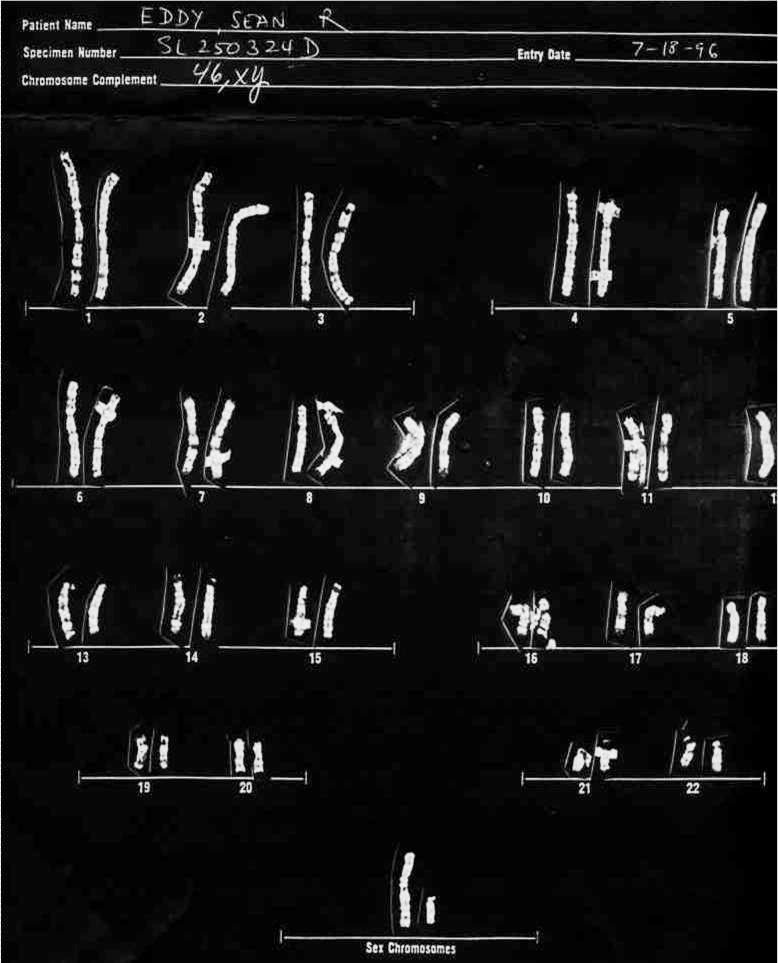 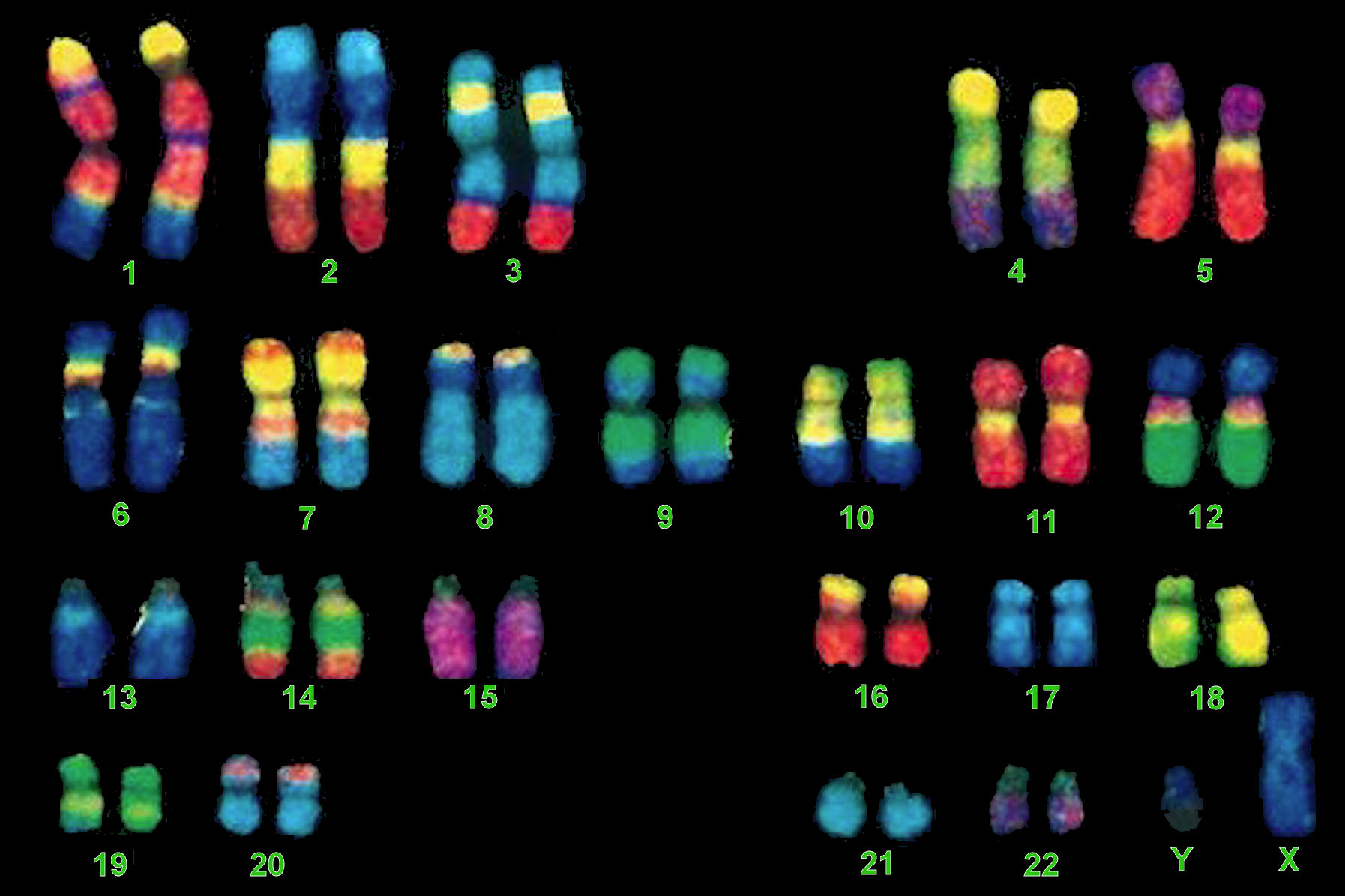 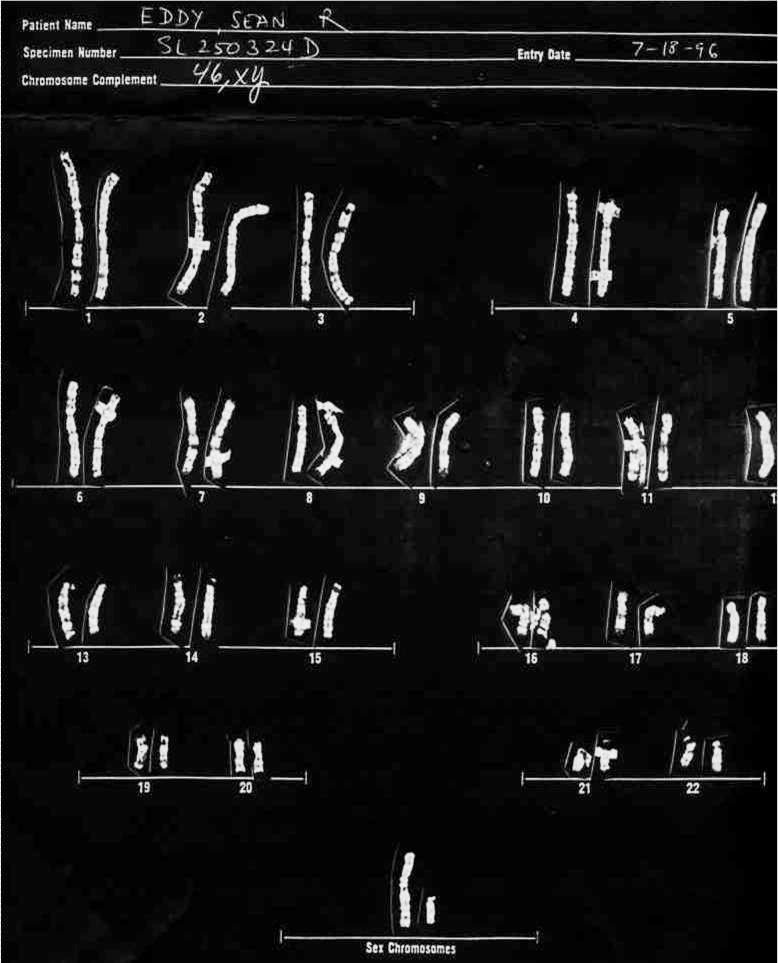 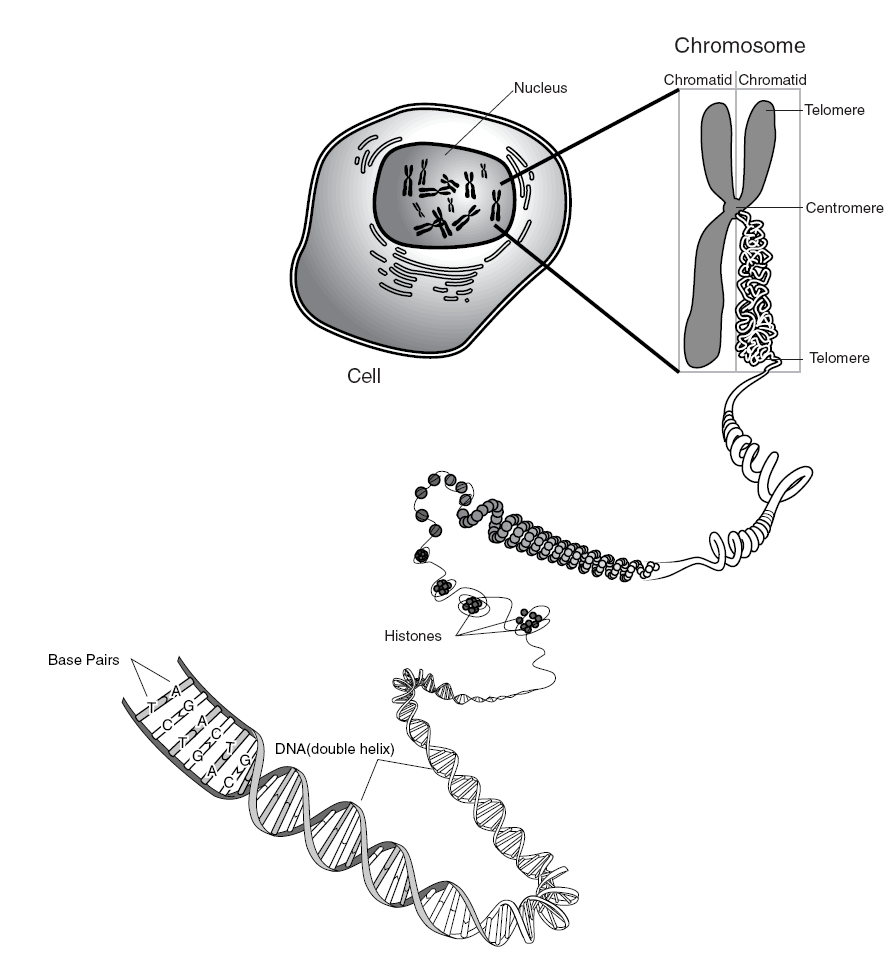 ~ 8 um
Chromosome 1
~ 245 million base pairs
about 3 inches of DNA
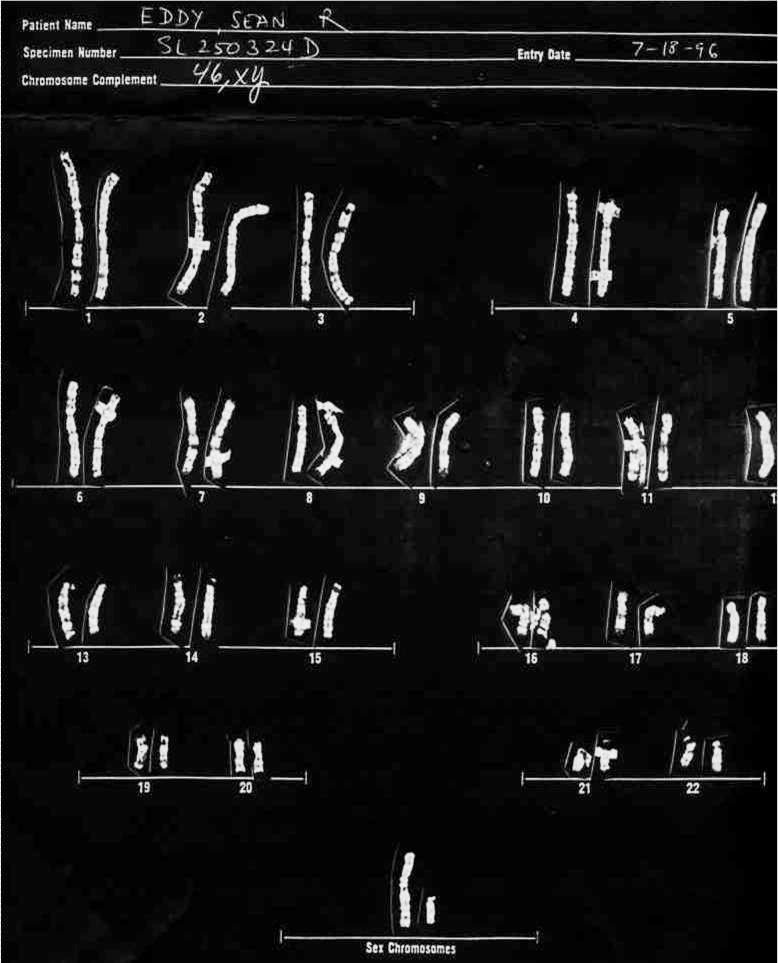 ~ 1 um
Chromosome 22
~50 million base pairs
about half an inch of DNA
NIH National Human Genome Research Institute
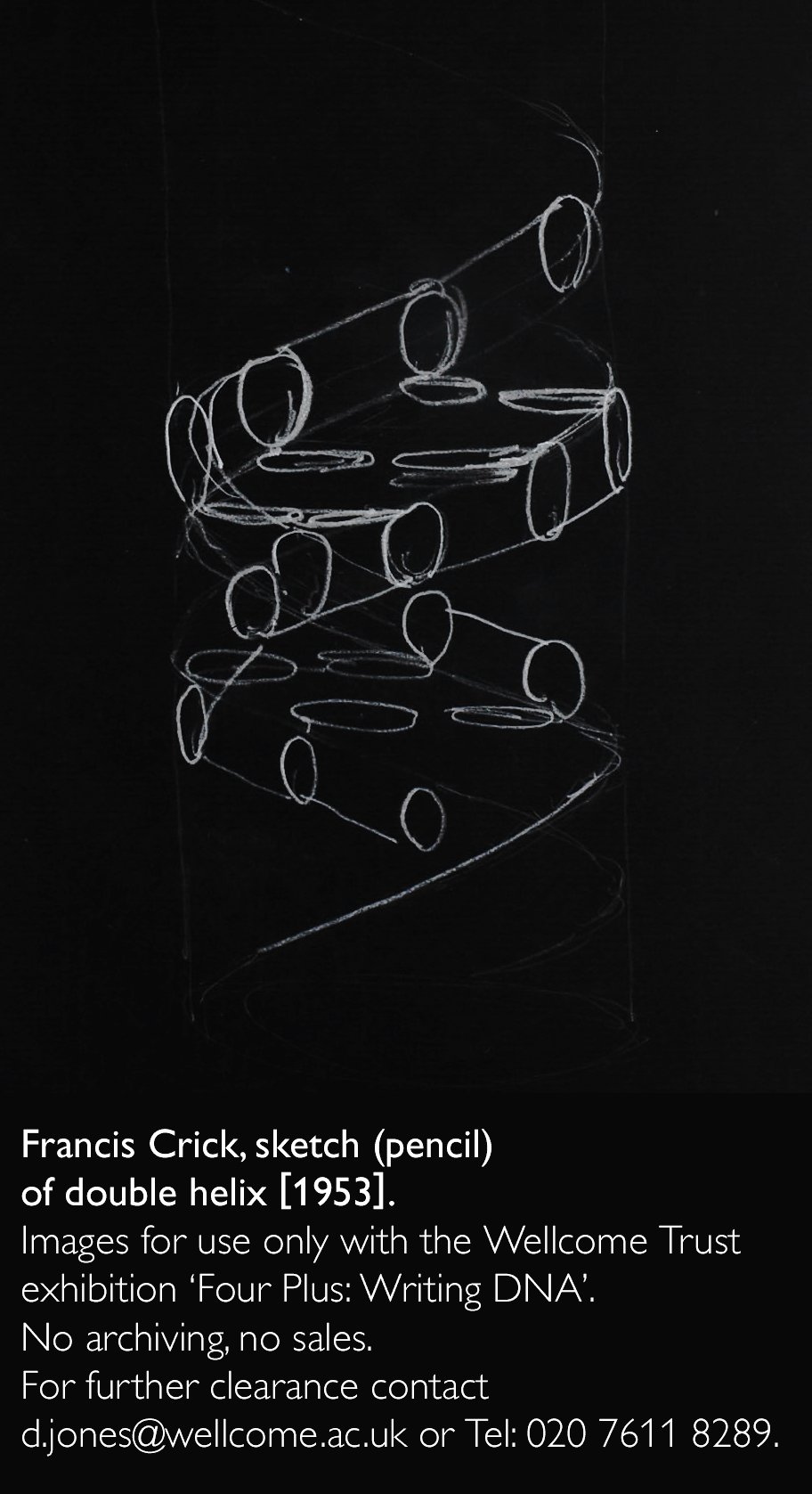 The genome is digital information
1892: Friedrich Miescher says genetic information might be encoded in a linear sequence of a few different chemical units...
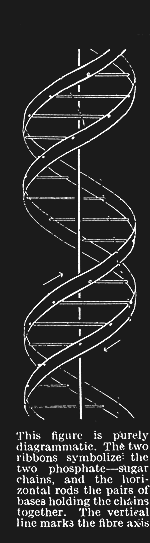 Francis Crick (1953)
“...just as all the words and concepts in all languages can find expression in twenty-four to thirty letters of the alphabet.”
Friedrich Miescher to his uncle, private letter, 1892
Odile Crick (1953)
GAGTTTTATCGCTTCCATGACGCAGAAGTTAACACTTTCGGATATTTCTGATGAGTCGAAAAATTATCTTGATAAAGCAGGAATTACTACTGCTTGTTTACGAATTAAATCGAAGTGGACTGCTGGCGGAAAATGAGAAAATTCGACCTATCCTTGCGCAGCTCGAGAAGCTCTTACTTTGCGACCTTTCGCCATCAACTAACGATTCTGTCAAAAACTGACGCGTTGGATGAGGAGAAGTGGCTTAATATGCTTGGCACGTTCGTCAAGGACTGGTTTAGATATGAGTCACATTTTGTTCATGGTAGAGATTCTCTTGTTGACATTTTAAAAGAGCGTGGATTACTATCTGAGTCCGATGCTGTTCAACCACTAATAGGTAAGAAATCATGAGTCAAGTTACTGAACAATCCGTACGTTTCCAGACCGCTTTGGCCTCTATTAAGCTCATTCAGGCTTCTGCCGTTTTGGATTTAACCGAAGATGATTTCGATTTTCTGACGAGTAACAAAGTTTGGATTGCTACTGACCGCTCTCGTGCTCGTCGCTGCGTTGAGGCTTGCGTTTATGGTACGCTGGACTTTGTGGGATACCCTCGCTTTCCTGCTCCTGTTGAGTTTATTGCTGCCGTCATTGCTTATTATGTTCATCCCGTCAACATTCAAACGGCCTGTCTCATCATGGAAGGCGCTGAATTTACGGAAAACATTATTAATGGCGTCGAGCGTCCGGTTAAAGCCGCTGAATTGTTCGCGTTTACCTTGCGTGTACGCGCAGGAAACACTGACGTTCTTACTGACGCAGAAGAAAACGTGCGTCAAAAATTACGTGCGGAAGGAGTGATGTAATGTCTAAAGGTAAAAAACGTTCTGGCGCTCGCCCTGGTCGTCCGCAGCCGTTGCGAGGTACTAAAGGCAAGCGTAAAGGCGCTCGTCTTTGGTATGTAGGTGGTCAACAATTTTAATTGCAGGGGCTTCGGCCCCTTACTTGAGGATAAATTATGTCTAATATTCAAACTGGCGCCGAGCGTATGCCGCATGACCTTTCCCATCTTGGCTTCCTTGCTGGTCAGATTGGTCGTCTTATTACCATTTCAACTACTCCGGTTATCGCTGGCGACTCCTTCGAGATGGACGCCGTTGGCGCTCTCCGTCTTTCTCCATTGCGTCGTGGCCTTGCTATTGACTCTACTGTAGACATTTTTACTTTTTATGTCCCTCATCGTCACGTTTATGGTGAACAGTGGATTAAGTTCATGAAGGATGGTGTTAATGCCACTCCTCTCCCGACTGTTAACACTACTGGTTATATTGACCATGCCGCTTTTCTTGGCACGATTAACCCTGATACCAATAAAATCCCTAAGCATTTGTTTCAGGGTTATTTGAATATCTATAACAACTATTTTAAAGCGCCGTGGATGCCTGACCGTACCGAGGCTAACCCTAATGAGCTTAATCAAGATGATGCTCGTTATGGTTTCCGTTGCTGCCATCTCAAAAACATTTGGACTGCTCCGCTTCCTCCTGAGACTGAGCTTTCTCGCCAAATGACGACTTCTACCACATCTATTGACATTATGGGTCTGCAAGCTGCTTATGCTAATTTGCATACTGACCAAGAACGTGATTACTTCATGCAGCGTTACCATGATGTTATTTCTTCATTTGGAGGTAAAACCTCTTATGACGCTGACAACCGTCCTTTACTTGTCATGCGCTCTAATCTCTGGGCATCTGGCTATGATGTTGATGGAACTGACCAAACGTCGTTAGGCCAGTTTTCTGGTCGTGTTCAACAGACCTATAAACATTCTGTGCCGCGTTTCTTTGTTCCTGAGCATGGCACTATGTTTACTCTTGCGCTTGTTCGTTTTCCGCCTACTGCGACTAAAGAGATTCAGTACCTTAACGCTAAAGGTGCTTTGACTTATACCGATATTGCTGGCGACCCTGTTTTGTATGGCAACTTGCCGCCGCGTGAAATTTCTATGAAGGATGTTTTCCGTTCTGGTGATTCGTCTAAGAAGTTTAAGATTGCTGAGGGTCAGTGGTATCGTTATGCGCCTTCGTATGTTTCTCCTGCTTATCACCTTCTTGAAGGCTTCCCATTCATTCAGGAACCGCCTTCTGGTGATTTGCAAGAACGCGTACTTATTCGCCACCATGATTATGACCAGTGTTTCCAGTCCGTTCAGTTGTTGCAGTGGAATAGTCAGGTTAAATTTAATGTGACCGTTTATCGCAATCTGCCGACCACTCGCGATTCAATCATGACTTCGTGATAAAAGATTGAGTGTGAGGTTATAACGCCGAAGCGGTAAAAATTTTAATTTTTGCCGCTGAGGGGTTGACCAAGCGAAGCGCGGTAGGTTTTCTGCTTAGGAGTTTAATCATGTTTCAGACTTTTATTTCTCGCCATAATTCAAACTTTTTTTCTGATAAGCTGGTTCTCACTTCTGTTACTCCAGCTTCTTCGGCACCTGTTTTACAGACACCTAAAGCTACATCGTCAACGTTATATTTTGATAGTTTGACGGTTAATGCTGGTAATGGTGGTTTTCTTCATTGCATTCAGATGGATACATCTGTCAACGCCGCTAATCAGGTTGTTTCTGTTGGTGCTGATATTGCTTTTGATGCCGACCCTAAATTTTTTGCCTGTTTGGTTCGCTTTGAGTCTTCTTCGGTTCCGACTACCCTCCCGACTGCCTATGATGTTTATCCTTTGAATGGTCGCCATGATGGTGGTTATTATACCGTCAAGGACTGTGTGACTATTGACGTCCTTCCCCGTACGCCGGGCAATAACGTTTATGTTGGTTTCATGGTTTGGTCTAACTTTACCGCTACTAAATGCCGCGGATTGGTTTCGCTGAATCAGGTTATTAAAGAGATTATTTGTCTCCAGCCACTTAAGTGAGGTGATTTATGTTTGGTGCTATTGCTGGCGGTATTGCTTCTGCTCTTGCTGGTGGCGCCATGTCTAAATTGTTTGGAGGCGGTCAAAAAGCCGCCTCCGGTGGCATTCAAGGTGATGTGCTTGCTACCGATAACAATACTGTAGGCATGGGTGATGCTGGTATTAAATCTGCCATTCAAGGCTCTAATGTTCCTAACCCTGATGAGGCCGCCCCTAGTTTTGTTTCTGGTGCTATGGCTAAAGCTGGTAAAGGACTTCTTGAAGGTACGTTGCAGGCTGGCACTTCTGCCGTTTCTGATAAGTTGCTTGATTTGGTTGGACTTGGTGGCAAGTCTGCCGCTGATAAAGGAAAGGATACTCGTGATTATCTTGCTGCTGCATTTCCTGAGCTTAATGCTTGGGAGCGTGCTGGTGCTGATGCTTCCTCTGCTGGTATGGTTGACGCCGGATTTGAGAATCAAAAAGAGCTTACTAAAATGCAACTGGACAATCAGAAAGAGATTGCCGAGATGCAAAATGAGACTCAAAAAGAGATTGCTGGCATTCAGTCGGCGACTTCACGCCAGAATACGAAAGACCAGGTATATGCACAAAATGAGATGCTTGCTTATCAACAGAAGGAGTCTACTGCTCGCGTTGCGTCTATTATGGAAAACACCAATCTTTCCAAGCAACAGCAGGTTTCCGAGATTATGCGCCAAATGCTTACTCAAGCTCAAACGGCTGGTCAGTATTTTACCAATGACCAAATCAAAGAAATGACTCGCAAGGTTAGTGCTGAGGTTGACTTAGTTCATCAGCAAACGCAGAATCAGCGGTATGGCTCTTCTCATATTGGCGCTACTGCAAAGGATATTTCTAATGTCGTCACTGATGCTGCTTCTGGTGTGGTTGATATTTTTCATGGTATTGATAAAGCTGTTGCCGATACTTGGAACAATTTCTGGAAAGACGGTAAAGCTGATGGTATTGGCTCTAATTTGTCTAGGAAATAACCGTCAGGATTGACACCCTCCCAATTGTATGTTTTCATGCCTCCAAATCTTGGAGGCTTTTTTATGGTTCGTTCTTATTACCCTTCTGAATGTCACGCTGATTATTTTGACTTTGAGCGTATCGAGGCTCTTAAACCTGCTATTGAGGCTTGTGGCATTTCTACTCTTTCTCAATCCCCAATGCTTGGCTTCCATAAGCAGATGGATAACCGCATCAAGCTCTTGGAAGAGATTCTGTCTTTTCGTATGCAGGGCGTTGAGTTCGATAATGGTGATATGTATGTTGACGGCCATAAGGCTGCTTCTGACGTTCGTGATGAGTTTGTATCTGTTACTGAGAAGTTAATGGATGAATTGGCACAATGCTACAATGTGCTCCCCCAACTTGATATTAATAACACTATAGACCACCGCCCCGAAGGGGACGAAAAATGGTTTTTAGAGAACGAGAAGACGGTTACGCAGTTTTGCCGCAAGCTGGCTGCTGAACGCCCTCTTAAGGATATTCGCGATGAGTATAATTACCCCAAAAAGAAAGGTATTAAGGATGAGTGTTCAAGATTGCTGGAGGCCTCCACTATGAAATCGCGTAGAGGCTTTGCTATTCAGCGTTTGATGAATGCAATGCGACAGGCTCATGCTGATGGTTGGTTTATCGTTTTTGACACTCTCACGTTGGCTGACGACCGATTAGAGGCGTTTTATGATAATCCCAATGCTTTGCGTGACTATTTTCGTGATATTGGTCGTATGGTTCTTGCTGCCGAGGGTCGCAAGGCTAATGATTCACACGCCGACTGCTATCAGTATTTTTGTGTGCCTGAGTATGGTACAGCTAATGGCCGTCTTCATTTCCATGCGGTGCACTTTATGCGGACACTTCCTACAGGTAGCGTTGACCCTAATTTTGGTCGTCGGGTACGCAATCGCCGCCAGTTAAATAGCTTGCAAAATACGTGGCCTTATGGTTACAGTATGCCCATCGCAGTTCGCTACACGCAGGACGCTTTTTCACGTTCTGGTTGGTTGTGGCCTGTTGATGCTAAAGGTGAGCCGCTTAAAGCTACCAGTTATATGGCTGTTGGTTTCTATGTGGCTAAATACGTTAACAAAAAGTCAGATATGGACCTTGCTGCTAAAGGTCTAGGAGCTAAAGAATGGAACAACTCACTAAAAACCAAGCTGTCGCTACTTCCCAAGAAGCTGTTCAGAATCAGAATGAGCCGCAACTTCGGGATGAAAATGCTCACAATGACAAATCTGTCCACGGAGTGCTTAATCCAACTTACCAAGCTGGGTTACGACGCGACGCCGTTCAACCAGATATTGAAGCAGAACGCAAAAAGAGAGATGAGATTGAGGCTGGGAAAAGTTACTGTAGCCGACGTTTTGGCGGCGCAACCTGTGACGACAAATCTGCTCAAATTTATGCGCGCTTCGATAAAAATGATTGGCGTATCCAACCTGCA
bacterial virus phiX174 (5386 bases)
Fred Sanger, Alan Coulson, et al. (1978)
GAGTTTTATCGCTTCCATGACGCAGAAGTTAACACTTTCGGATATTTCTGATGAGTCGAAAAATTATCTTGATAAAGCAGGAATTACTACTGCTTGTTTACGAATTAAATCGAAGTGGACTGCTGGCGGAAAATGAGAAAATTCGACCTATCCTTGCGCAGCTCGAGAAGCTCTTACTTTGCGACCTTTCGCCATCAACTAACGATTCTGTCAAAAACTGACGCGTTGGATGAGGAGAAGTGGCTTAATATGCTTGGCACGTTCGTCAAGGACTGGTTTAGATATGAGTCACATTTTGTTCATGGTAGAGATTCTCTTGTTGACATTTTAAAAGAGCGTGGATTACTATCTGAGTCCGATGCTGTTCAACCACTAATAGGTAAGAAATCATGAGTCAAGTTACTGAACAATCCGTACGTTTCCAGACCGCTTTGGCCTCTATTAAGCTCATTCAGGCTTCTGCCGTTTTGGATTTAACCGAAGATGATTTCGATTTTCTGACGAGTAACAAAGTTTGGATTGCTACTGACCGCTCTCGTGCTCGTCGCTGCGTTGAGGCTTGCGTTTATGGTACGCTGGACTTTGTGGGATACCCTCGCTTTCCTGCTCCTGTTGAGTTTATTGCTGCCGTCATTGCTTATTATGTTCATCCCGTCAACATTCAAACGGCCTGTCTCATCATGGAAGGCGCTGAATTTACGGAAAACATTATTAATGGCGTCGAGCGTCCGGTTAAAGCCGCTGAATTGTTCGCGTTTACCTTGCGTGTACGCGCAGGAAACACTGACGTTCTTACTGACGCAGAAGAAAACGTGCGTCAAAAATTACGTGCGGAAGGAGTGATGTAATGTCTAAAGGTAAAAAACGTTCTGGCGCTCGCCCTGGTCGTCCGCAGCCGTTGCGAGGTACTAAAGGCAAGCGTAAAGGCGCTCGTCTTTGGTATGTAGGTGGTCAACAATTTTAATTGCAGGGGCTTCGGCCCCTTACTTGAGGATAAATTATGTCTAATATTCAAACTGGCGCCGAGCGTATGCCGCATGACCTTTCCCATCTTGGCTTCCTTGCTGGTCAGATTGGTCGTCTTATTACCATTTCAACTACTCCGGTTATCGCTGGCGACTCCTTCGAGATGGACGCCGTTGGCGCTCTCCGTCTTTCTCCATTGCGTCGTGGCCTTGCTATTGACTCTACTGTAGACATTTTTACTTTTTATGTCCCTCATCGTCACGTTTATGGTGAACAGTGGATTAAGTTCATGAAGGATGGTGTTAATGCCACTCCTCTCCCGACTGTTAACACTACTGGTTATATTGACCATGCCGCTTTTCTTGGCACGATTAACCCTGATACCAATAAAATCCCTAAGCATTTGTTTCAGGGTTATTTGAATATCTATAACAACTATTTTAAAGCGCCGTGGATGCCTGACCGTACCGAGGCTAACCCTAATGAGCTTAATCAAGATGATGCTCGTTATGGTTTCCGTTGCTGCCATCTCAAAAACATTTGGACTGCTCCGCTTCCTCCTGAGACTGAGCTTTCTCGCCAAATGACGACTTCTACCACATCTATTGACATTATGGGTCTGCAAGCTGCTTATGCTAATTTGCATACTGACCAAGAACGTGATTACTTCATGCAGCGTTACCATGATGTTATTTCTTCATTTGGAGGTAAAACCTCTTATGACGCTGACAACCGTCCTTTACTTGTCATGCGCTCTAATCTCTGGGCATCTGGCTATGATGTTGATGGAACTGACCAAACGTCGTTAGGCCAGTTTTCTGGTCGTGTTCAACAGACCTATAAACATTCTGTGCCGCGTTTCTTTGTTCCTGAGCATGGCACTATGTTTACTCTTGCGCTTGTTCGTTTTCCGCCTACTGCGACTAAAGAGATTCAGTACCTTAACGCTAAAGGTGCTTTGACTTATACCGATATTGCTGGCGACCCTGTTTTGTATGGCAACTTGCCGCCGCGTGAAATTTCTATGAAGGATGTTTTCCGTTCTGGTGATTCGTCTAAGAAGTTTAAGATTGCTGAGGGTCAGTGGTATCGTTATGCGCCTTCGTATGTTTCTCCTGCTTATCACCTTCTTGAAGGCTTCCCATTCATTCAGGAACCGCCTTCTGGTGATTTGCAAGAACGCGTACTTATTCGCCACCATGATTATGACCAGTGTTTCCAGTCCGTTCAGTTGTTGCAGTGGAATAGTCAGGTTAAATTTAATGTGACCGTTTATCGCAATCTGCCGACCACTCGCGATTCAATCATGACTTCGTGATAAAAGATTGAGTGTGAGGTTATAACGCCGAAGCGGTAAAAATTTTAATTTTTGCCGCTGAGGGGTTGACCAAGCGAAGCGCGGTAGGTTTTCTGCTTAGGAGTTTAATCATGTTTCAGACTTTTATTTCTCGCCATAATTCAAACTTTTTTTCTGATAAGCTGGTTCTCACTTCTGTTACTCCAGCTTCTTCGGCACCTGTTTTACAGACACCTAAAGCTACATCGTCAACGTTATATTTTGATAGTTTGACGGTTAATGCTGGTAATGGTGGTTTTCTTCATTGCATTCAGATGGATACATCTGTCAACGCCGCTAATCAGGTTGTTTCTGTTGGTGCTGATATTGCTTTTGATGCCGACCCTAAATTTTTTGCCTGTTTGGTTCGCTTTGAGTCTTCTTCGGTTCCGACTACCCTCCCGACTGCCTATGATGTTTATCCTTTGAATGGTCGCCATGATGGTGGTTATTATACCGTCAAGGACTGTGTGACTATTGACGTCCTTCCCCGTACGCCGGGCAATAACGTTTATGTTGGTTTCATGGTTTGGTCTAACTTTACCGCTACTAAATGCCGCGGATTGGTTTCGCTGAATCAGGTTATTAAAGAGATTATTTGTCTCCAGCCACTTAAGTGAGGTGATTTATGTTTGGTGCTATTGCTGGCGGTATTGCTTCTGCTCTTGCTGGTGGCGCCATGTCTAAATTGTTTGGAGGCGGTCAAAAAGCCGCCTCCGGTGGCATTCAAGGTGATGTGCTTGCTACCGATAACAATACTGTAGGCATGGGTGATGCTGGTATTAAATCTGCCATTCAAGGCTCTAATGTTCCTAACCCTGATGAGGCCGCCCCTAGTTTTGTTTCTGGTGCTATGGCTAAAGCTGGTAAAGGACTTCTTGAAGGTACGTTGCAGGCTGGCACTTCTGCCGTTTCTGATAAGTTGCTTGATTTGGTTGGACTTGGTGGCAAGTCTGCCGCTGATAAAGGAAAGGATACTCGTGATTATCTTGCTGCTGCATTTCCTGAGCTTAATGCTTGGGAGCGTGCTGGTGCTGATGCTTCCTCTGCTGGTATGGTTGACGCCGGATTTGAGAATCAAAAAGAGCTTACTAAAATGCAACTGGACAATCAGAAAGAGATTGCCGAGATGCAAAATGAGACTCAAAAAGAGATTGCTGGCATTCAGTCGGCGACTTCACGCCAGAATACGAAAGACCAGGTATATGCACAAAATGAGATGCTTGCTTATCAACAGAAGGAGTCTACTGCTCGCGTTGCGTCTATTATGGAAAACACCAATCTTTCCAAGCAACAGCAGGTTTCCGAGATTATGCGCCAAATGCTTACTCAAGCTCAAACGGCTGGTCAGTATTTTACCAATGACCAAATCAAAGAAATGACTCGCAAGGTTAGTGCTGAGGTTGACTTAGTTCATCAGCAAACGCAGAATCAGCGGTATGGCTCTTCTCATATTGGCGCTACTGCAAAGGATATTTCTAATGTCGTCACTGATGCTGCTTCTGGTGTGGTTGATATTTTTCATGGTATTGATAAAGCTGTTGCCGATACTTGGAACAATTTCTGGAAAGACGGTAAAGCTGATGGTATTGGCTCTAATTTGTCTAGGAAATAACCGTCAGGATTGACACCCTCCCAATTGTATGTTTTCATGCCTCCAAATCTTGGAGGCTTTTTTATGGTTCGTTCTTATTACCCTTCTGAATGTCACGCTGATTATTTTGACTTTGAGCGTATCGAGGCTCTTAAACCTGCTATTGAGGCTTGTGGCATTTCTACTCTTTCTCAATCCCCAATGCTTGGCTTCCATAAGCAGATGGATAACCGCATCAAGCTCTTGGAAGAGATTCTGTCTTTTCGTATGCAGGGCGTTGAGTTCGATAATGGTGATATGTATGTTGACGGCCATAAGGCTGCTTCTGACGTTCGTGATGAGTTTGTATCTGTTACTGAGAAGTTAATGGATGAATTGGCACAATGCTACAATGTGCTCCCCCAACTTGATATTAATAACACTATAGACCACCGCCCCGAAGGGGACGAAAAATGGTTTTTAGAGAACGAGAAGACGGTTACGCAGTTTTGCCGCAAGCTGGCTGCTGAACGCCCTCTTAAGGATATTCGCGATGAGTATAATTACCCCAAAAAGAAAGGTATTAAGGATGAGTGTTCAAGATTGCTGGAGGCCTCCACTATGAAATCGCGTAGAGGCTTTGCTATTCAGCGTTTGATGAATGCAATGCGACAGGCTCATGCTGATGGTTGGTTTATCGTTTTTGACACTCTCACGTTGGCTGACGACCGATTAGAGGCGTTTTATGATAATCCCAATGCTTTGCGTGACTATTTTCGTGATATTGGTCGTATGGTTCTTGCTGCCGAGGGTCGCAAGGCTAATGATTCACACGCCGACTGCTATCAGTATTTTTGTGTGCCTGAGTATGGTACAGCTAATGGCCGTCTTCATTTCCATGCGGTGCACTTTATGCGGACACTTCCTACAGGTAGCGTTGACCCTAATTTTGGTCGTCGGGTACGCAATCGCCGCCAGTTAAATAGCTTGCAAAATACGTGGCCTTATGGTTACAGTATGCCCATCGCAGTTCGCTACACGCAGGACGCTTTTTCACGTTCTGGTTGGTTGTGGCCTGTTGATGCTAAAGGTGAGCCGCTTAAAGCTACCAGTTATATGGCTGTTGGTTTCTATGTGGCTAAATACGTTAACAAAAAGTCAGATATGGACCTTGCTGCTAAAGGTCTAGGAGCTAAAGAATGGAACAACTCACTAAAAACCAAGCTGTCGCTACTTCCCAAGAAGCTGTTCAGAATCAGAATGAGCCGCAACTTCGGGATGAAAATGCTCACAATGACAAATCTGTCCACGGAGTGCTTAATCCAACTTACCAAGCTGGGTTACGACGCGACGCCGTTCAACCAGATATTGAAGCAGAACGCAAAAAGAGAGATGAGATTGAGGCTGGGAAAAGTTACTGTAGCCGACGTTTTGGCGGCGCAACCTGTGACGACAAATCTGCTCAAATTTATGCGCGCTTCGATAAAAATGATTGGCGTATCCAACCTGCA
bacterial virus phiX174 (5386 bases)
Fred Sanger, Alan Coulson, et al. (1978)
GAGTTTTATCGCTTCCATGACGCAGAAGTTAACACTTTCGGATATTTCTGATGAGTCGAAAAATTATCTTGATAAAGCAGGAATTACTACTGCTTGTTTACGAATTAAATCGAAGTGGACTGCTGGCGGAAAATGAGAAAATTCGACCTATCCTTGCGCAGCTCGAGAAGCTCTTACTTTGCGACCTTTCGCCATCAACTAACGATTCTGTCAAAAACTGACGCGTTGGATGAGGAGAAGTGGCTTAATATGCTTGGCACGTTCGTCAAGGACTGGTTTAGATATGAGTCACATTTTGTTCATGGTAGAGATTCTCTTGTTGACATTTTAAAAGAGCGTGGATTACTATCTGAGTCCGATGCTGTTCAACCACTAATAGGTAAGAAATCATGAGTCAAGTTACTGAACAATCCGTACGTTTCCAGACCGCTTTGGCCTCTATTAAGCTCATTCAGGCTTCTGCCGTTTTGGATTTAACCGAAGATGATTTCGATTTTCTGACGAGTAACAAAGTTTGGATTGCTACTGACCGCTCTCGTGCTCGTCGCTGCGTTGAGGCTTGCGTTTATGGTACGCTGGACTTTGTGGGATACCCTCGCTTTCCTGCTCCTGTTGAGTTTATTGCTGCCGTCATTGCTTATTATGTTCATCCCGTCAACATTCAAACGGCCTGTCTCATCATGGAAGGCGCTGAATTTACGGAAAACATTATTAATGGCGTCGAGCGTCCGGTTAAAGCCGCTGAATTGTTCGCGTTTACCTTGCGTGTACGCGCAGGAAACACTGACGTTCTTACTGACGCAGAAGAAAACGTGCGTCAAAAATTACGTGCGGAAGGAGTGATGTAATGTCTAAAGGTAAAAAACGTTCTGGCGCTCGCCCTGGTCGTCCGCAGCCGTTGCGAGGTACTAAAGGCAAGCGTAAAGGCGCTCGTCTTTGGTATGTAGGTGGTCAACAATTTTAATTGCAGGGGCTTCGGCCCCTTACTTGAGGATAAATTATGTCTAATATTCAAACTGGCGCCGAGCGTATGCCGCATGACCTTTCCCATCTTGGCTTCCTTGCTGGTCAGATTGGTCGTCTTATTACCATTTCAACTACTCCGGTTATCGCTGGCGACTCCTTCGAGATGGACGCCGTTGGCGCTCTCCGTCTTTCTCCATTGCGTCGTGGCCTTGCTATTGACTCTACTGTAGACATTTTTACTTTTTATGTCCCTCATCGTCACGTTTATGGTGAACAGTGGATTAAGTTCATGAAGGATGGTGTTAATGCCACTCCTCTCCCGACTGTTAACACTACTGGTTATATTGACCATGCCGCTTTTCTTGGCACGATTAACCCTGATACCAATAAAATCCCTAAGCATTTGTTTCAGGGTTATTTGAATATCTATAACAACTATTTTAAAGCGCCGTGGATGCCTGACCGTACCGAGGCTAACCCTAATGAGCTTAATCAAGATGATGCTCGTTATGGTTTCCGTTGCTGCCATCTCAAAAACATTTGGACTGCTCCGCTTCCTCCTGAGACTGAGCTTTCTCGCCAAATGACGACTTCTACCACATCTATTGACATTATGGGTCTGCAAGCTGCTTATGCTAATTTGCATACTGACCAAGAACGTGATTACTTCATGCAGCGTTACCATGATGTTATTTCTTCATTTGGAGGTAAAACCTCTTATGACGCTGACAACCGTCCTTTACTTGTCATGCGCTCTAATCTCTGGGCATCTGGCTATGATGTTGATGGAACTGACCAAACGTCGTTAGGCCAGTTTTCTGGTCGTGTTCAACAGACCTATAAACATTCTGTGCCGCGTTTCTTTGTTCCTGAGCATGGCACTATGTTTACTCTTGCGCTTGTTCGTTTTCCGCCTACTGCGACTAAAGAGATTCAGTACCTTAACGCTAAAGGTGCTTTGACTTATACCGATATTGCTGGCGACCCTGTTTTGTATGGCAACTTGCCGCCGCGTGAAATTTCTATGAAGGATGTTTTCCGTTCTGGTGATTCGTCTAAGAAGTTTAAGATTGCTGAGGGTCAGTGGTATCGTTATGCGCCTTCGTATGTTTCTCCTGCTTATCACCTTCTTGAAGGCTTCCCATTCATTCAGGAACCGCCTTCTGGTGATTTGCAAGAACGCGTACTTATTCGCCACCATGATTATGACCAGTGTTTCCAGTCCGTTCAGTTGTTGCAGTGGAATAGTCAGGTTAAATTTAATGTGACCGTTTATCGCAATCTGCCGACCACTCGCGATTCAATCATGACTTCGTGATAAAAGATTGAGTGTGAGGTTATAACGCCGAAGCGGTAAAAATTTTAATTTTTGCCGCTGAGGGGTTGACCAAGCGAAGCGCGGTAGGTTTTCTGCTTAGGAGTTTAATCATGTTTCAGACTTTTATTTCTCGCCATAATTCAAACTTTTTTTCTGATAAGCTGGTTCTCACTTCTGTTACTCCAGCTTCTTCGGCACCTGTTTTACAGACACCTAAAGCTACATCGTCAACGTTATATTTTGATAGTTTGACGGTTAATGCTGGTAATGGTGGTTTTCTTCATTGCATTCAGATGGATACATCTGTCAACGCCGCTAATCAGGTTGTTTCTGTTGGTGCTGATATTGCTTTTGATGCCGACCCTAAATTTTTTGCCTGTTTGGTTCGCTTTGAGTCTTCTTCGGTTCCGACTACCCTCCCGACTGCCTATGATGTTTATCCTTTGAATGGTCGCCATGATGGTGGTTATTATACCGTCAAGGACTGTGTGACTATTGACGTCCTTCCCCGTACGCCGGGCAATAACGTTTATGTTGGTTTCATGGTTTGGTCTAACTTTACCGCTACTAAATGCCGCGGATTGGTTTCGCTGAATCAGGTTATTAAAGAGATTATTTGTCTCCAGCCACTTAAGTGAGGTGATTTATGTTTGGTGCTATTGCTGGCGGTATTGCTTCTGCTCTTGCTGGTGGCGCCATGTCTAAATTGTTTGGAGGCGGTCAAAAAGCCGCCTCCGGTGGCATTCAAGGTGATGTGCTTGCTACCGATAACAATACTGTAGGCATGGGTGATGCTGGTATTAAATCTGCCATTCAAGGCTCTAATGTTCCTAACCCTGATGAGGCCGCCCCTAGTTTTGTTTCTGGTGCTATGGCTAAAGCTGGTAAAGGACTTCTTGAAGGTACGTTGCAGGCTGGCACTTCTGCCGTTTCTGATAAGTTGCTTGATTTGGTTGGACTTGGTGGCAAGTCTGCCGCTGATAAAGGAAAGGATACTCGTGATTATCTTGCTGCTGCATTTCCTGAGCTTAATGCTTGGGAGCGTGCTGGTGCTGATGCTTCCTCTGCTGGTATGGTTGACGCCGGATTTGAGAATCAAAAAGAGCTTACTAAAATGCAACTGGACAATCAGAAAGAGATTGCCGAGATGCAAAATGAGACTCAAAAAGAGATTGCTGGCATTCAGTCGGCGACTTCACGCCAGAATACGAAAGACCAGGTATATGCACAAAATGAGATGCTTGCTTATCAACAGAAGGAGTCTACTGCTCGCGTTGCGTCTATTATGGAAAACACCAATCTTTCCAAGCAACAGCAGGTTTCCGAGATTATGCGCCAAATGCTTACTCAAGCTCAAACGGCTGGTCAGTATTTTACCAATGACCAAATCAAAGAAATGACTCGCAAGGTTAGTGCTGAGGTTGACTTAGTTCATCAGCAAACGCAGAATCAGCGGTATGGCTCTTCTCATATTGGCGCTACTGCAAAGGATATTTCTAATGTCGTCACTGATGCTGCTTCTGGTGTGGTTGATATTTTTCATGGTATTGATAAAGCTGTTGCCGATACTTGGAACAATTTCTGGAAAGACGGTAAAGCTGATGGTATTGGCTCTAATTTGTCTAGGAAATAACCGTCAGGATTGACACCCTCCCAATTGTATGTTTTCATGCCTCCAAATCTTGGAGGCTTTTTTATGGTTCGTTCTTATTACCCTTCTGAATGTCACGCTGATTATTTTGACTTTGAGCGTATCGAGGCTCTTAAACCTGCTATTGAGGCTTGTGGCATTTCTACTCTTTCTCAATCCCCAATGCTTGGCTTCCATAAGCAGATGGATAACCGCATCAAGCTCTTGGAAGAGATTCTGTCTTTTCGTATGCAGGGCGTTGAGTTCGATAATGGTGATATGTATGTTGACGGCCATAAGGCTGCTTCTGACGTTCGTGATGAGTTTGTATCTGTTACTGAGAAGTTAATGGATGAATTGGCACAATGCTACAATGTGCTCCCCCAACTTGATATTAATAACACTATAGACCACCGCCCCGAAGGGGACGAAAAATGGTTTTTAGAGAACGAGAAGACGGTTACGCAGTTTTGCCGCAAGCTGGCTGCTGAACGCCCTCTTAAGGATATTCGCGATGAGTATAATTACCCCAAAAAGAAAGGTATTAAGGATGAGTGTTCAAGATTGCTGGAGGCCTCCACTATGAAATCGCGTAGAGGCTTTGCTATTCAGCGTTTGATGAATGCAATGCGACAGGCTCATGCTGATGGTTGGTTTATCGTTTTTGACACTCTCACGTTGGCTGACGACCGATTAGAGGCGTTTTATGATAATCCCAATGCTTTGCGTGACTATTTTCGTGATATTGGTCGTATGGTTCTTGCTGCCGAGGGTCGCAAGGCTAATGATTCACACGCCGACTGCTATCAGTATTTTTGTGTGCCTGAGTATGGTACAGCTAATGGCCGTCTTCATTTCCATGCGGTGCACTTTATGCGGACACTTCCTACAGGTAGCGTTGACCCTAATTTTGGTCGTCGGGTACGCAATCGCCGCCAGTTAAATAGCTTGCAAAATACGTGGCCTTATGGTTACAGTATGCCCATCGCAGTTCGCTACACGCAGGACGCTTTTTCACGTTCTGGTTGGTTGTGGCCTGTTGATGCTAAAGGTGAGCCGCTTAAAGCTACCAGTTATATGGCTGTTGGTTTCTATGTGGCTAAATACGTTAACAAAAAGTCAGATATGGACCTTGCTGCTAAAGGTCTAGGAGCTAAAGAATGGAACAACTCACTAAAAACCAAGCTGTCGCTACTTCCCAAGAAGCTGTTCAGAATCAGAATGAGCCGCAACTTCGGGATGAAAATGCTCACAATGACAAATCTGTCCACGGAGTGCTTAATCCAACTTACCAAGCTGGGTTACGACGCGACGCCGTTCAACCAGATATTGAAGCAGAACGCAAAAAGAGAGATGAGATTGAGGCTGGGAAAAGTTACTGTAGCCGACGTTTTGGCGGCGCAACCTGTGACGACAAATCTGCTCAAATTTATGCGCGCTTCGATAAAAATGATTGGCGTATCCAACCTGCA
bacterial virus phiX174 (5386 bases)
Fred Sanger, Alan Coulson, et al. (1978)
The complete human genome sequence (2001)
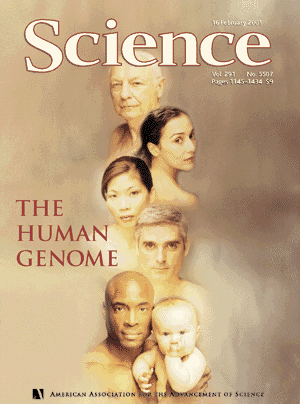 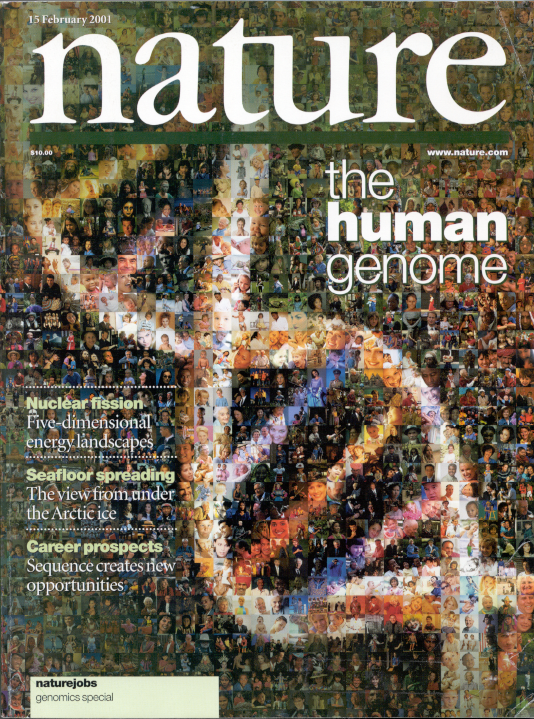 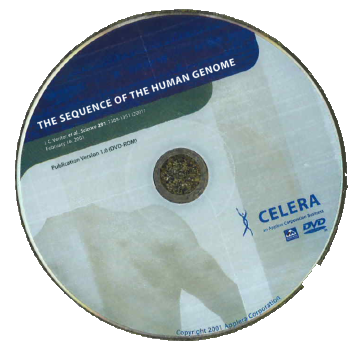 my coffee coaster
lungfish:
130 GB
onion:
17 GB
human:      
mouse:      
fruit fly:  
E. coli:        
flu virus:
3 GB
3 GB
160 MB
4 MB
14 KB
www.genomesize.com
we're now looking at 7 MB of the left side of human chromosome 11 (total = 135MB)
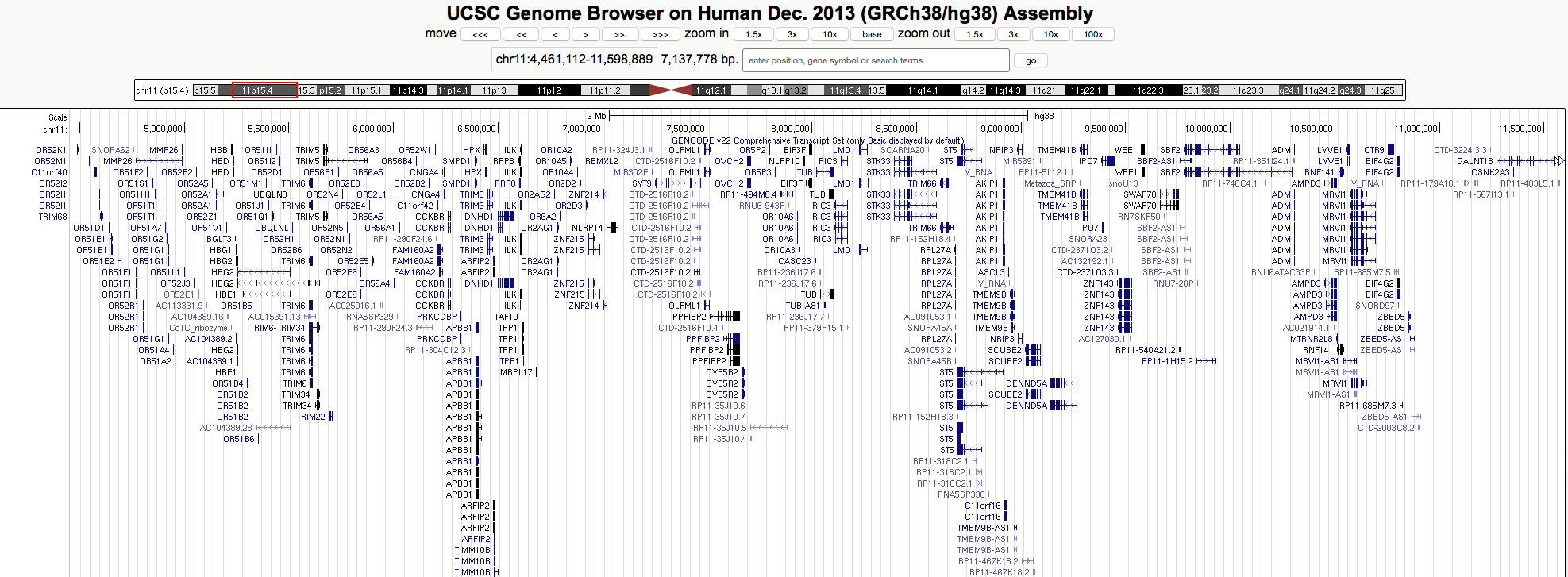 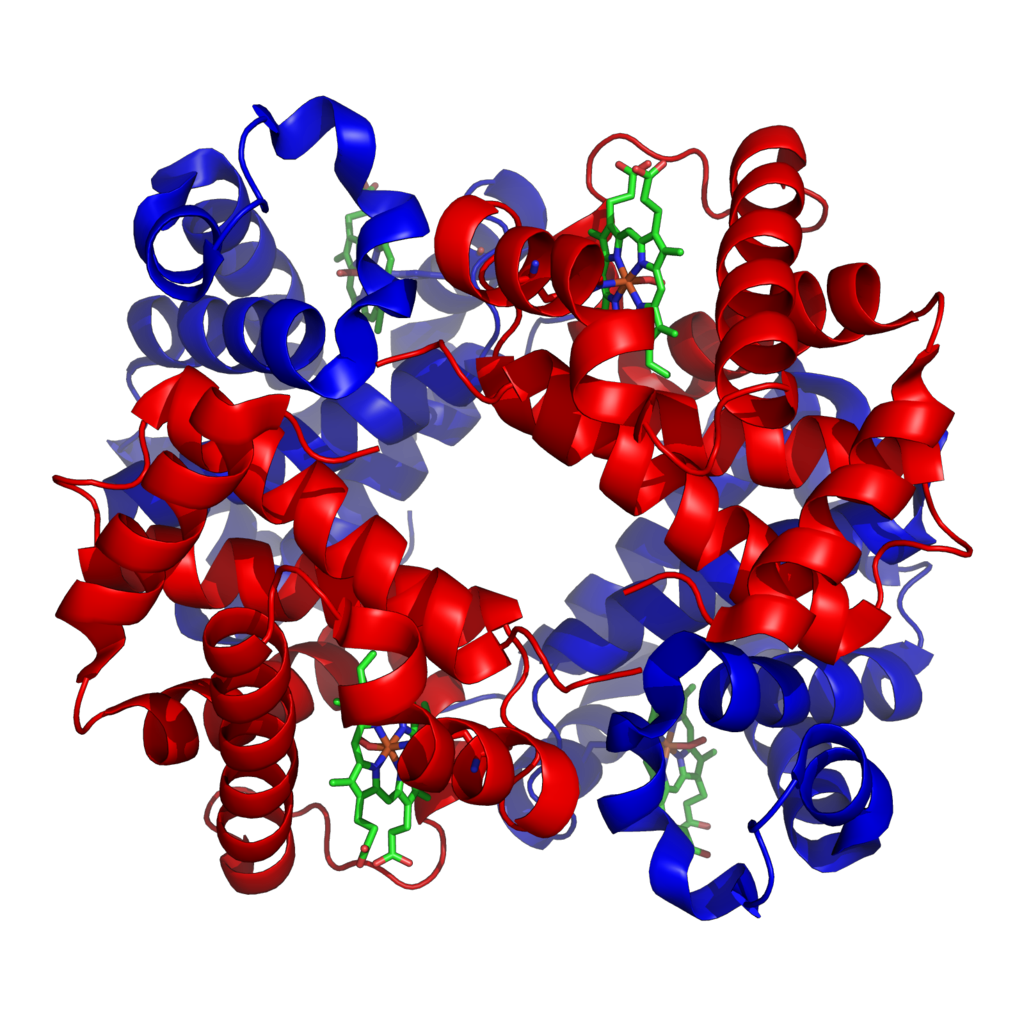 Let’s go here: 
HBB, human beta-globin gene
About 20,000-30,000 genes
About one every 100,000 bases
The UCSC Genome Browser: genome.ucsc.edu
zoom: now about a million bases of chromosome 11
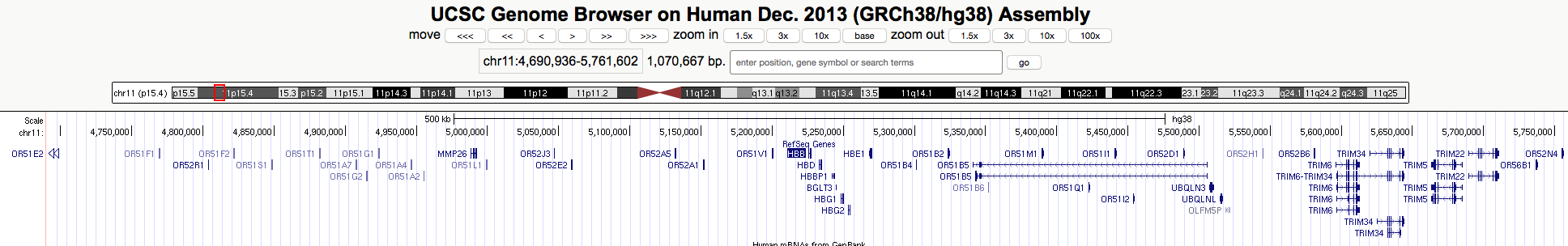 HBB
Olfactory receptor genes, the largest mammalian gene family
we have ~300-400 of these, to sense different odors.
dogs have ~800; rats, ~1200!
The UCSC Genome Browser: genome.ucsc.edu
1% of the genome codes for protein
99% of the genome doesn't
zoom: now 100,000 bases
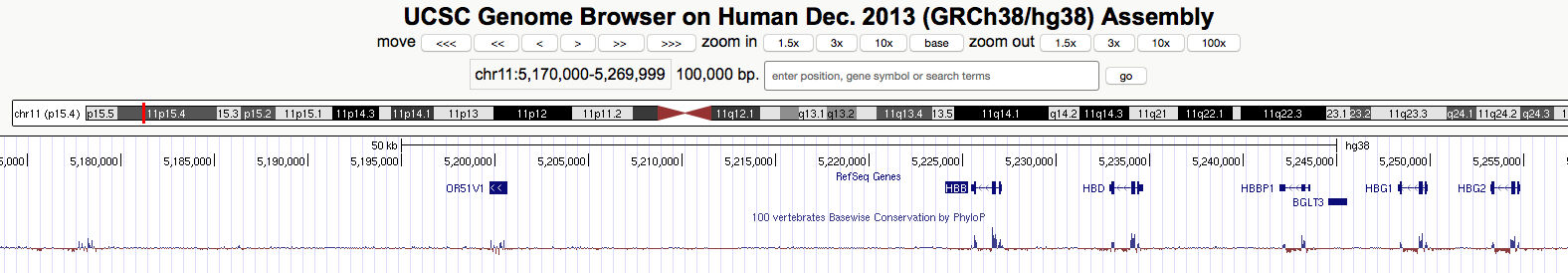 HBB
this "heartbeat" track shows
sequence conservation across 
100 other vertebrates:
notice how much of it is flatlined
other globin genes
HBE1, for example, is part of
embryonic hemoglobin;
HBG1/2 are part of fetal hemoglobin
about 10% is conserved by evolution,
more noncoding than coding
conserved coding
conserved noncoding
about 90% of the genome evolves neutrally,
as if it has little function for us
zoom: now 7,000 bases
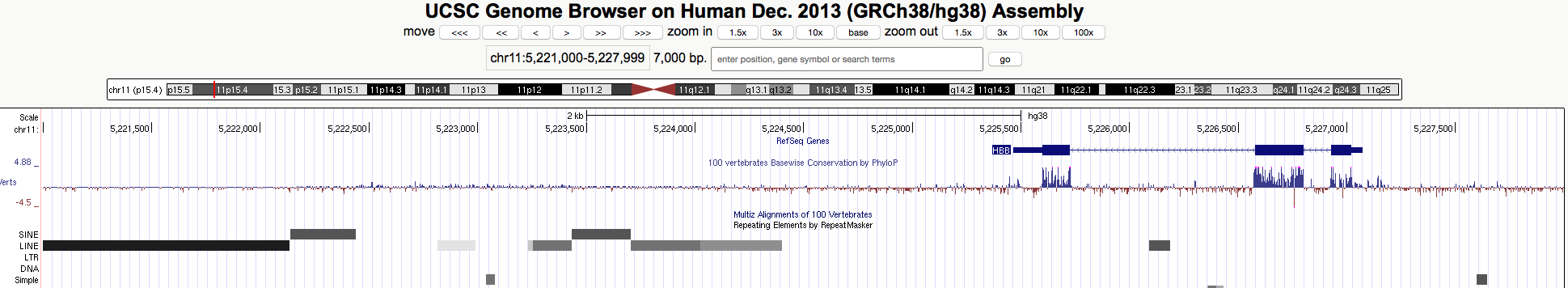 L1
L1
L1
Alu
Alu
HBB
introns;
our genes are split by large insertions
mRNA is spliced before being translated to protein
mobile DNA elements!
we're infested by them.
mobile elements account for at least half our genome
LINE-1 (17%)
~1 million Alu elements
invaded 65 million years ago
a few are still alive
most are dead
Alu  (11%)
ERV (7%)
other mobile elements
(>15%)
nonconserved, nongenic, decaying, derived from parasitic DNA:
so-called "junk DNA"
International Human Genome Project  Nature (2001)
HBB is a small gene. 
Human genes can be over a million bases long.
zoom: now 700 bases
direction of transcription. (HBB is on the reverse strand.)
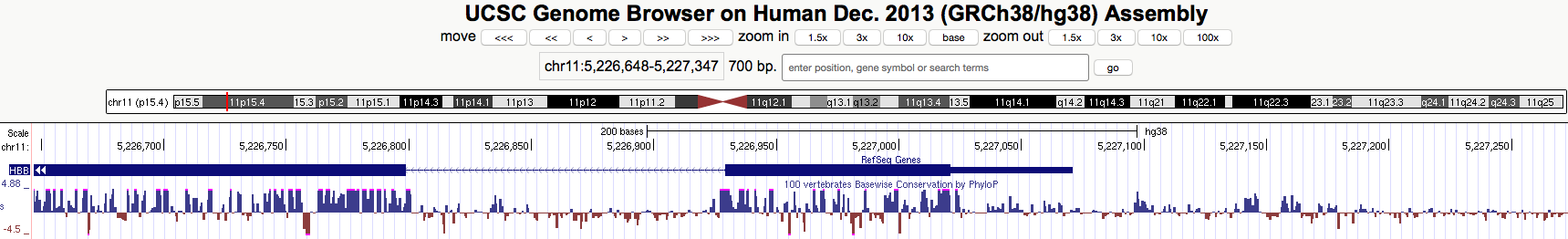 off screen: exon 3
261 bases
exon 2
223 bases
exon 1
142 bases
"promoter"
regulatory signals 
are conserved
after transcription and RNA splicing: (142+223+261) = 626 base HBB mRNA
Most of our genome is transcribed to RNA
1% coding exons
2% noncoding exons (UTRs)
37% intron
additional detectable transcription (22%)
ENCODE project consortium, Nature (2012)
“National Science Foundation: Science Hard”
The Onion (2002)
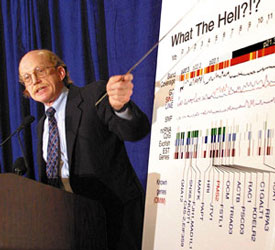 Bob Waterston
Human Genome Project press conference, Washington DC, 12 February 2001
HBB beta-globin gene, coding exon 1
human   ATGGTGCATCTGACTCCTGAGGAGAAGTCTGCCGTTACTGCCCTGTGGGGCAAGGTGAACGTGGATGAAGTTGGTGGTGAGGCCCTGGGC
1 change
chimp   ATGGTGCACCTGACTCCTGAGGAGAAGTCTGCCGTTACTGCCCTGTGGGGCAAGGTGAACGTGGATGAAGTTGGTGGTGAGGCCCTGGGC
15 changes
mouse   ATGGTGCACCTGACTGATGCTGAGAAGGCTGCTGTCTCTTGCCTGTGGGGAAAGGTGAACTCCGATGAAGTTGGTGGTGAGGCCCTGGGC
15 changes
rat     ATGGTGCACCTGACTGATGCTGAGAAGGCTGCTGTTAATGGCCTGTGGGGAAAGGTGAACCCTGATGATGTTGGTGGCGAGGCCCTGGGC
18 changes
horse   ATGGTGCAACTGAGTGGTGAAGAGAAGGCAGCTGTCTTGGCCCTGTGGGACAAGGTGAATGAGGAAGAAGTTGGTGGTGAAGCCCTGGGC
31 changes
chicken ATGGTGCACTGGTCCGCCGAGGAGAAGCAGCTCATCACCAGCGTCTGGAGCAAAGTCAACGTGGAGGAATGCGGTGCCGAAGCCCTGGCC
33 changes
carp    ATGGTTGAGTGGACAGATGCTGAGCGAAGTGCCATCATTGGCCTGTGGGGAAAGCTCAATCCCGATGAACTCGGACCTCAGGCCCTGGCC
we can follow this back billions of years, 
to our common ancestor with bacteria
chimp
human
mouse
rat
horse
carp
chicken
(wrong order,
actually)
these sequences evolved from common ancestors;
extinct sequences can be mathematically reconstructed, even synthesized
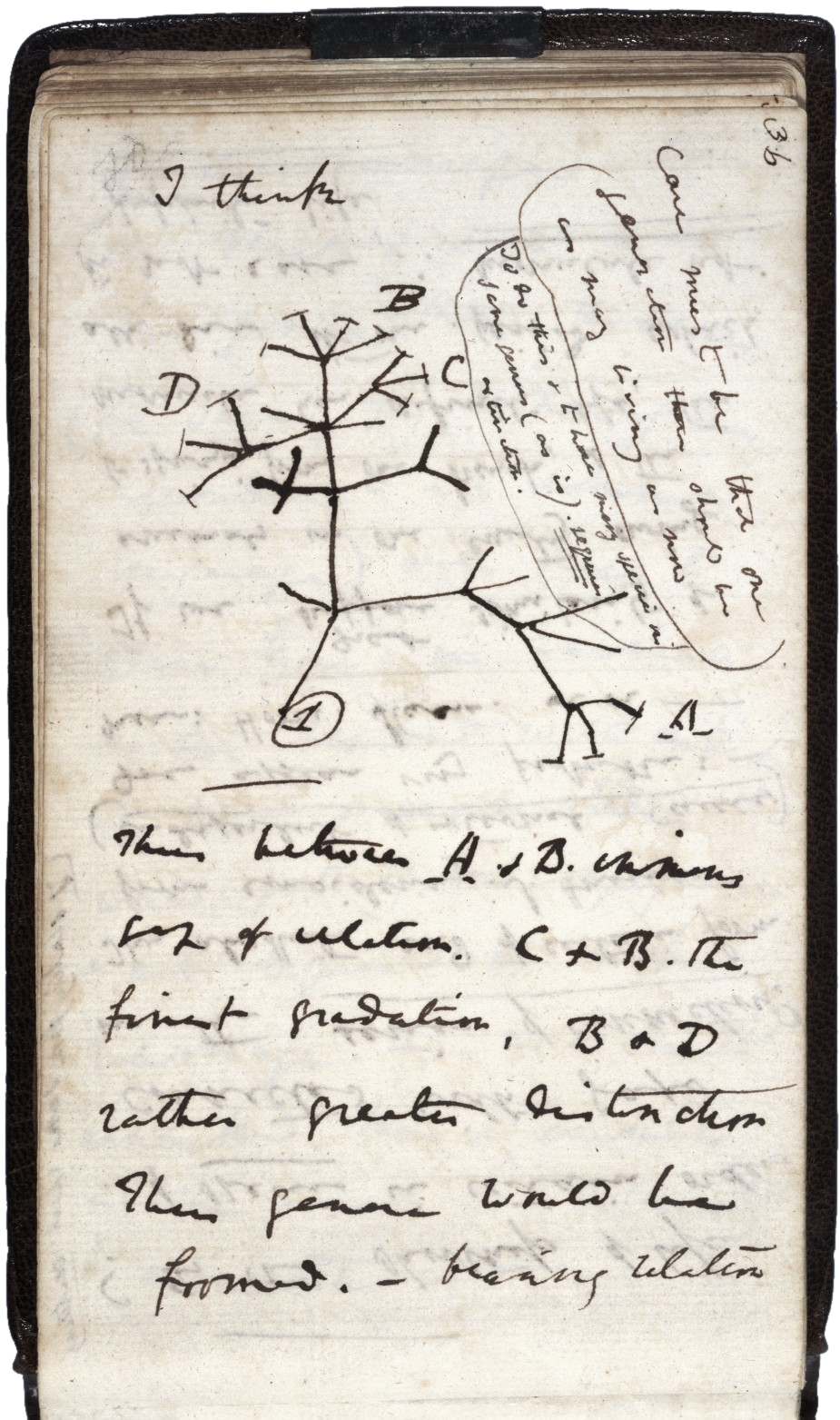 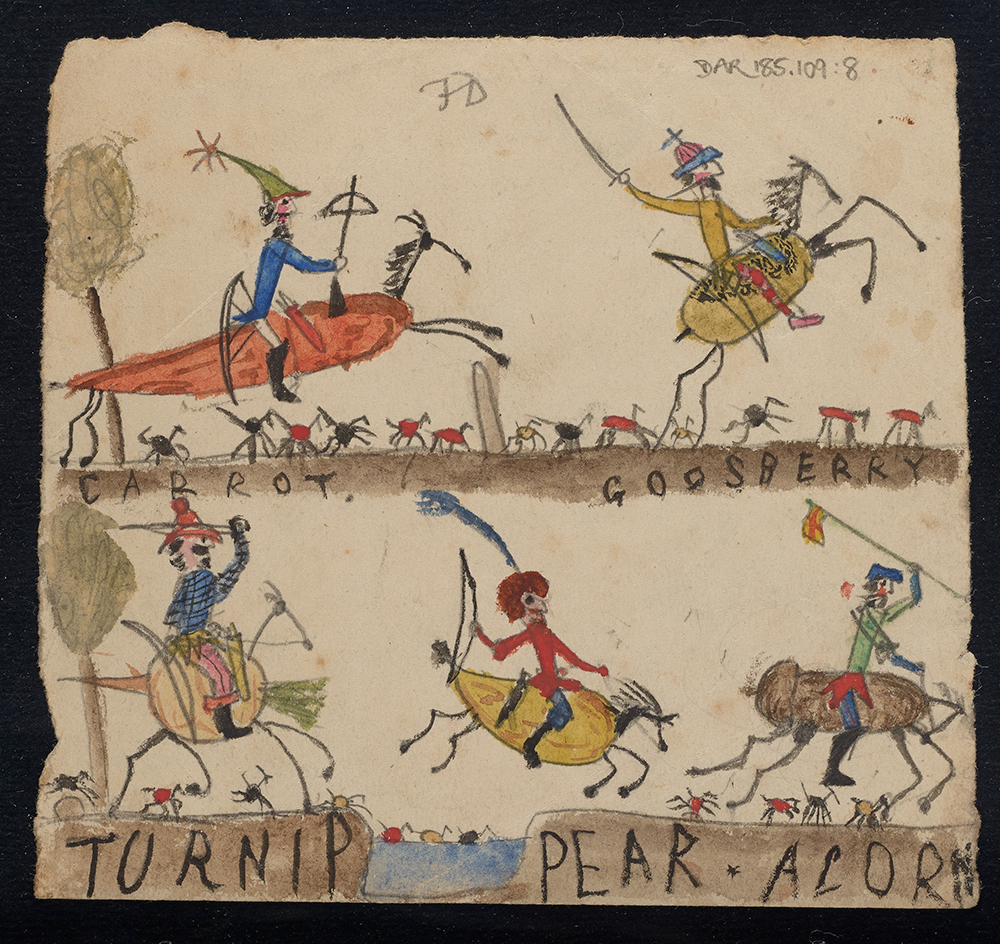 reverse side of manuscript page of Origin of Species 
(American Museum of Natural History)
Charles Darwin (1837)
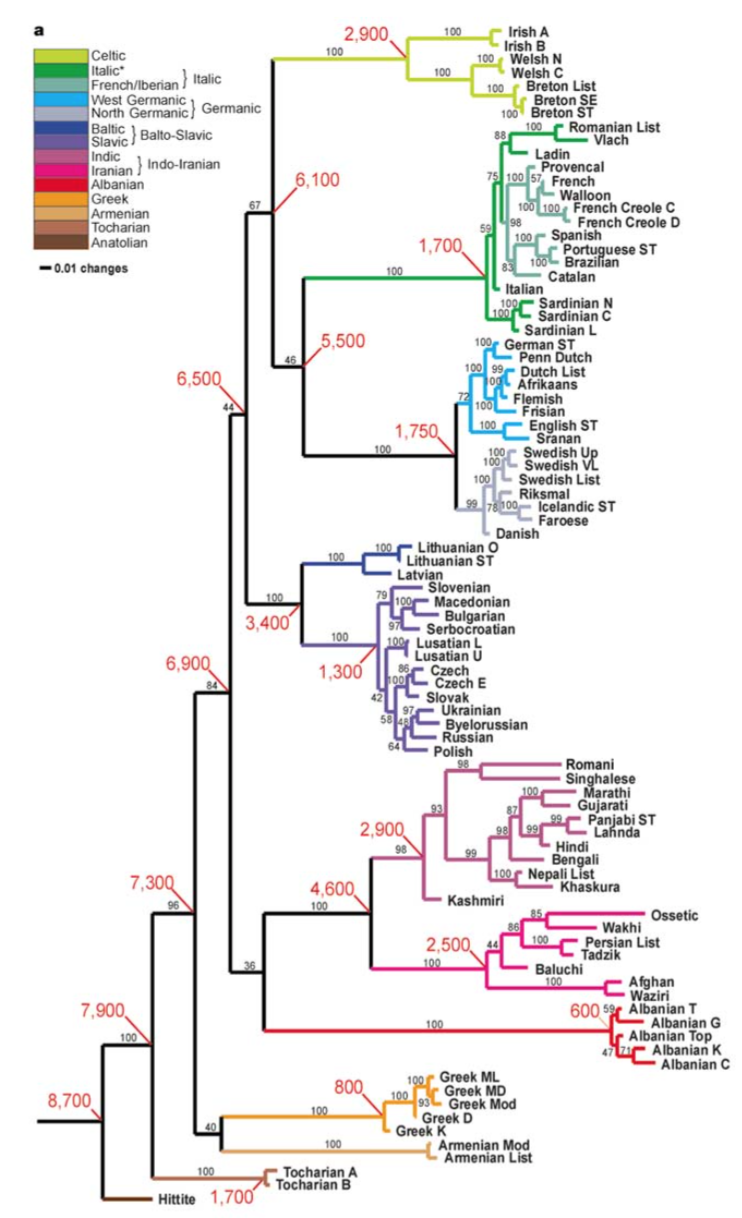 English:      give  us   this  day  our   daily     bread
Swedish:     giv   oss  i     dag  vårt  dagliga   bröd
Dutch:        geef  ons    heden    ons   dagelijks brood
German:     gib   uns    heute    unser tägliches brot

Polish:       chleba naszego powszedniego daj nam dzisiaj
Gray and Atkinson, Nature 426:435 (2003)
Guy Deutscher, The Unfolding of Language (2005)
English	Danish	Italian	French
father	fader		padre	pere
fish			fisk			pesce	pech
foot			fod			piede		pied
for			for			per			pour
first			først			primo	premier
“Grimm’s Law”
b	d	g
Indo-European
k 	t	p
k	t	p
Germanic
Indo-European
Indo-European:	Germanic:	English:		borrowed later from Latin/Greek: 
kerd							hert					heart			kardia  >  cardiac
kwon			hund			hound		canis >  canine

nokwt			nacht		night			noctis > nocturnal
lewkto			leucht		light			lucis >  Lucifer

dekm			tehun		ten				decem  >  decimal
dont				tanth		tooth		dentis  >  dental
Germanic
ch,h	  th	  f
Guy Deutscher, The Unfolding of Language (2005)
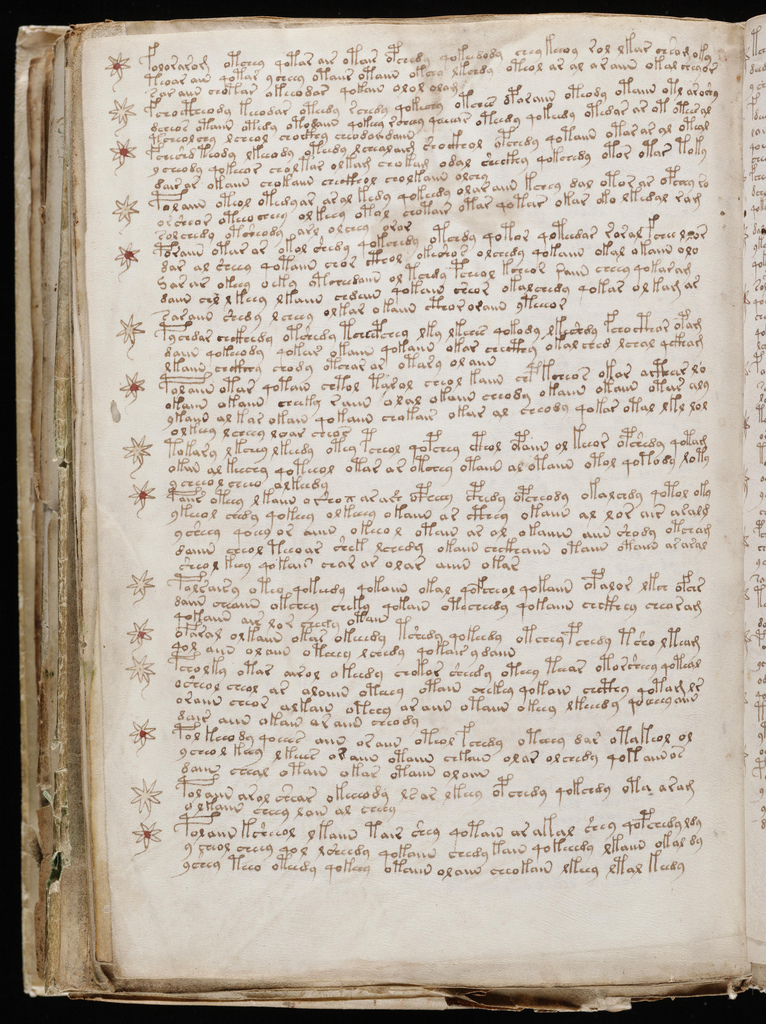 voynich
The Voynich Manuscript
									ca. 1450-1520 (?)
has never been decrypted.

MS-408, Yale Beinecke Rare Book and Manuscript Library
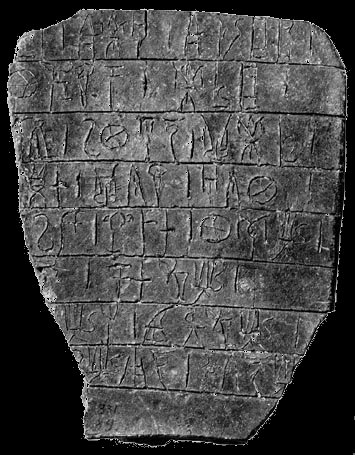 “Cryptography has contributed a new 
weapon to the student of unknown 
scripts.... the basic principle is the
analysis and indexing of coded texts, so that underlying patterns and regularities can be discovered. If a number of  instances can be collected, it may appear that a certain group of signs in the coded text has a particular function....”
John Chadwick,
The Decipherment of Linear B
Cambridge University Press, 1958
Linear B
Mycenae, ca. 1500-1200 BC
deciphered by Michael Ventris and John Chadwick, 1953
Alice E. Kober, 43; Lost to History No More
Margalit Fox, New York Times, May 11, 2013.
   
“...Alice Kober [was] an overworked, underpaid classics professor at Brooklyn College. In the mid-20th century, though hardly anyone knew it, Dr. Kober, working quietly and methodically at her dining table in Flatbush, helped solve one of the most tantalizing mysteries of the modern age.”
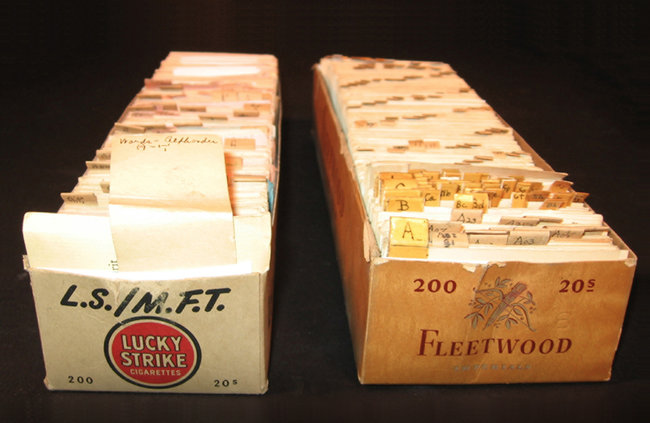 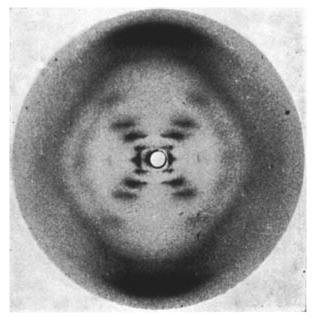 Kober’s Linear B files
Franklin’s Photograph 51
Rosalind Franklin
Jim Watson
Francis Crick
Alice Kober
Michael Ventris
John Chadwick
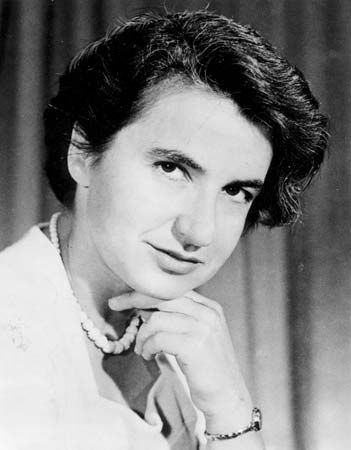 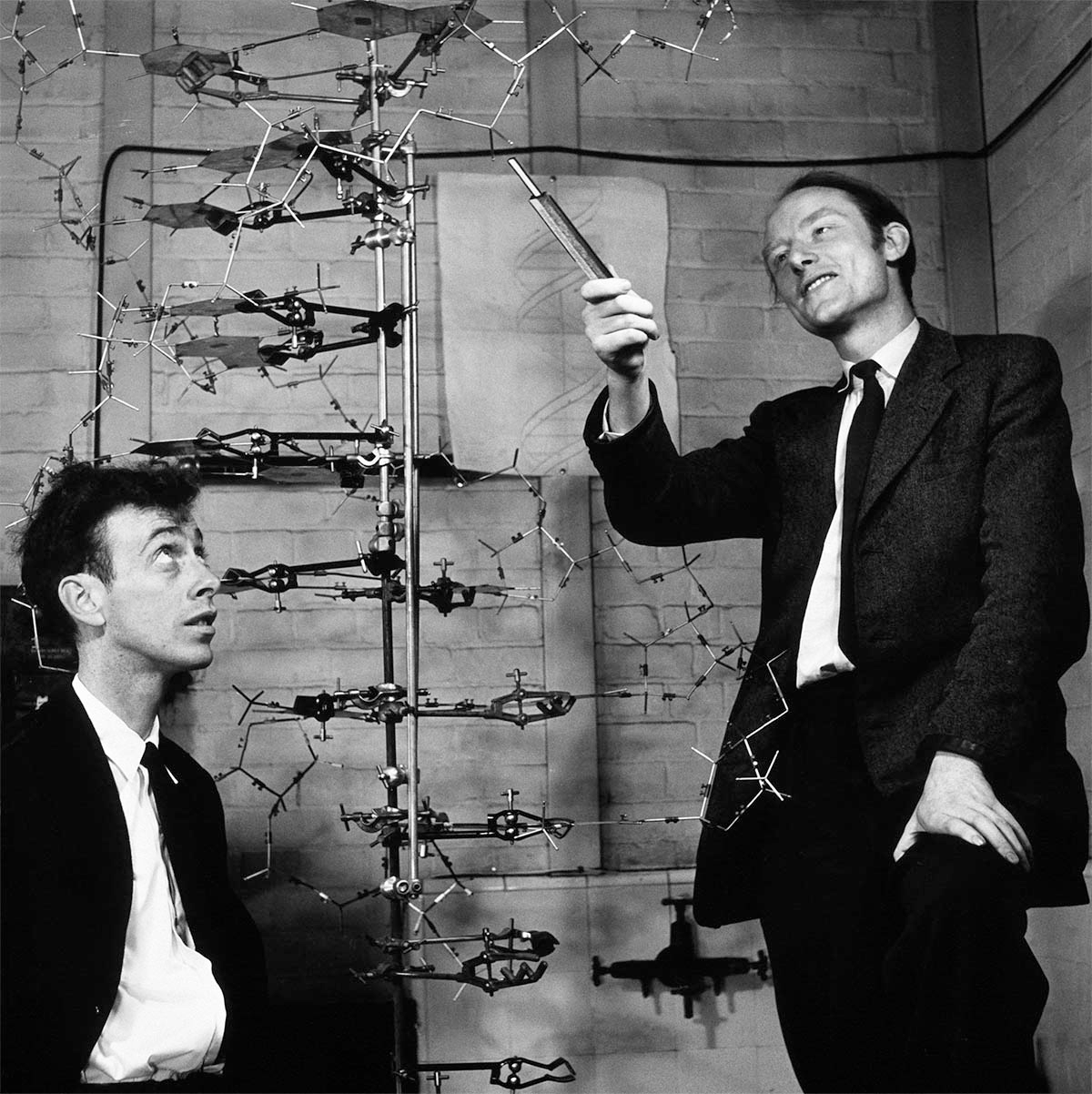 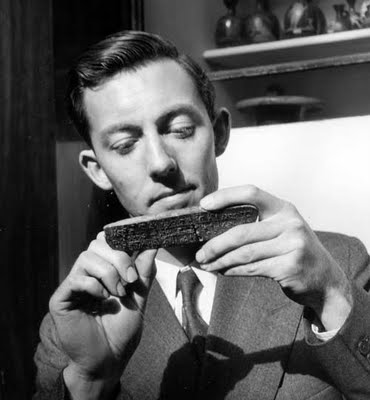 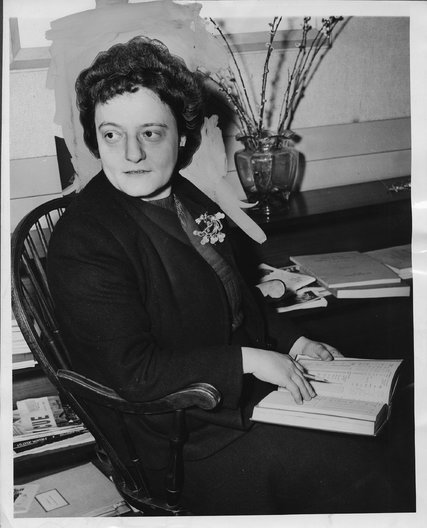 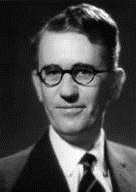 a viral oncogene
simian sarcoma virus, v-sis
P28sis SLARGKRSLGSLSVAEPAMIAECKTRTEVFEISRRLIDRTNANFLVWPPCVEVQRCSGCCNNRNVQCRP
PDGF-2        SLGSLTIAEPAMIAECKTREEVFCICAAL?DR????????PPCVEVKRCTGCCNNRNVKCRP
platelet-derived growth factor 2
a normal human growth factor gene
Doolittle, Hunkapiller, Hood et al. Science 220:963 (1983)
Comparative genome analysis
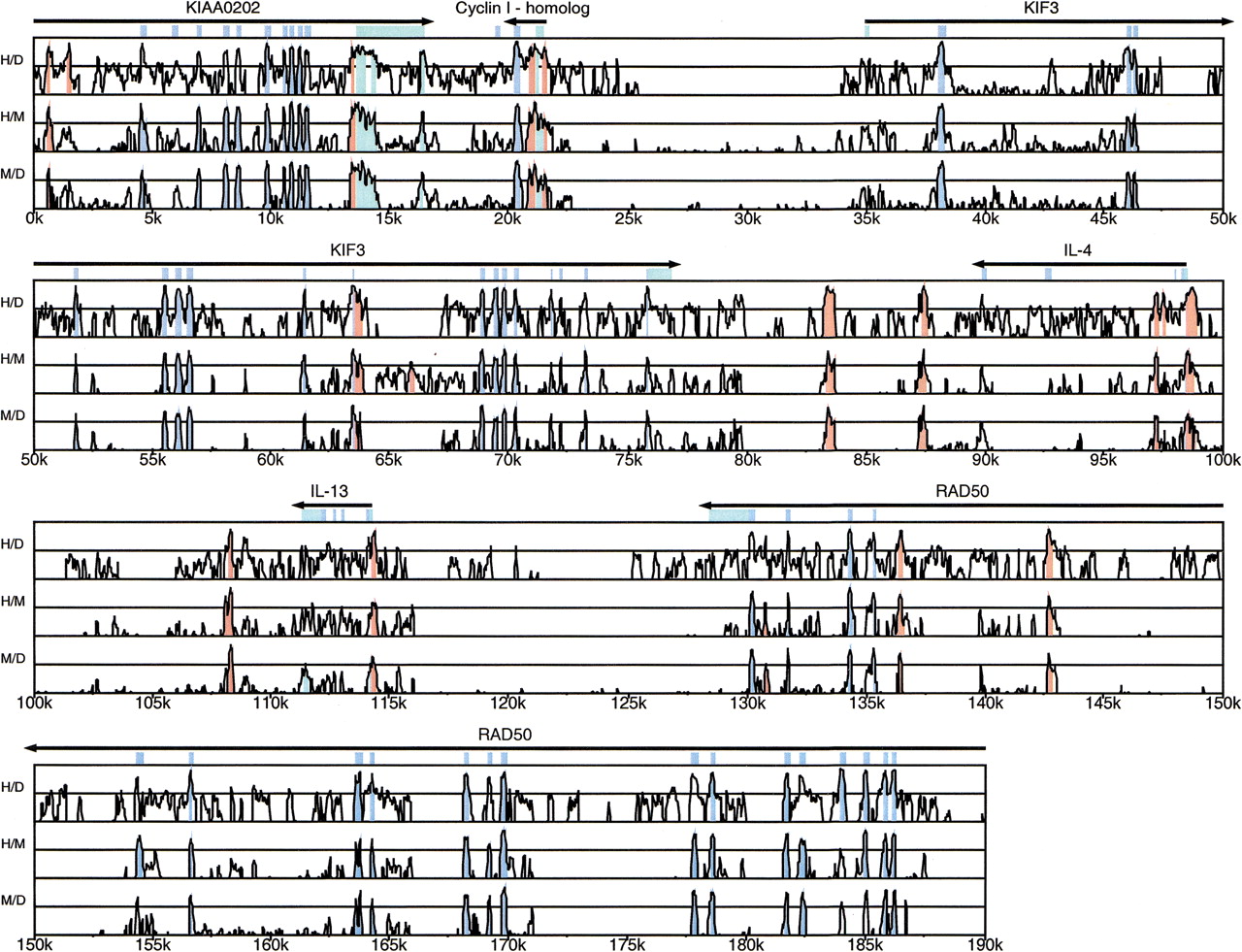 VISTA plot; I. Dubchak, E. Rubin, et al.
human, mouse, dog genomes
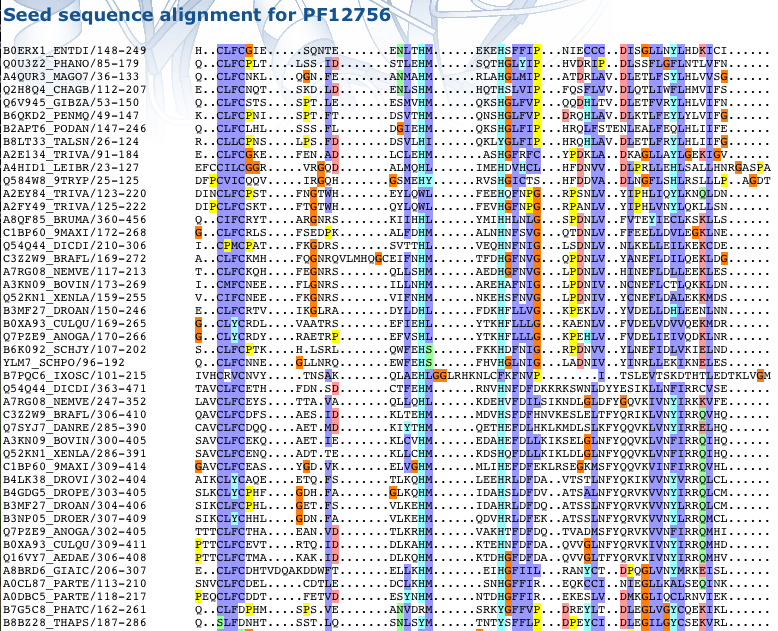 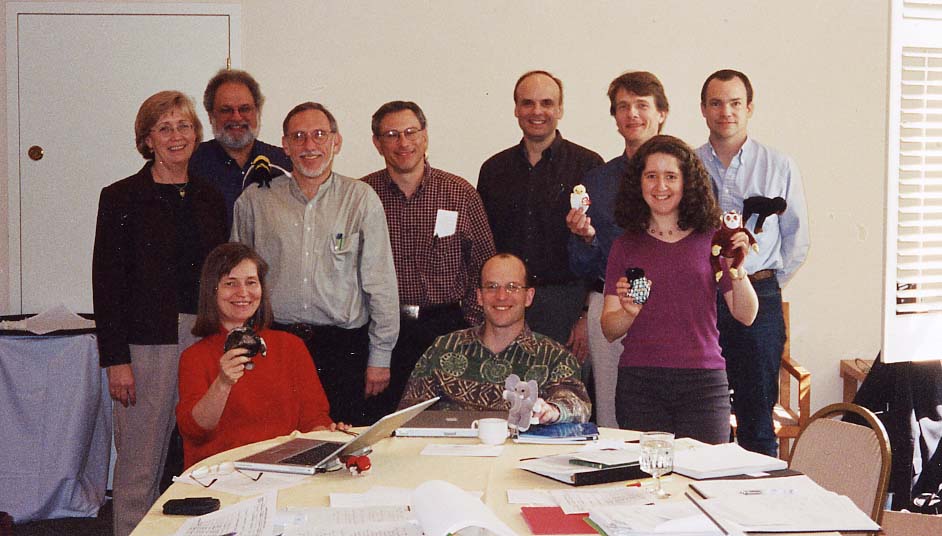 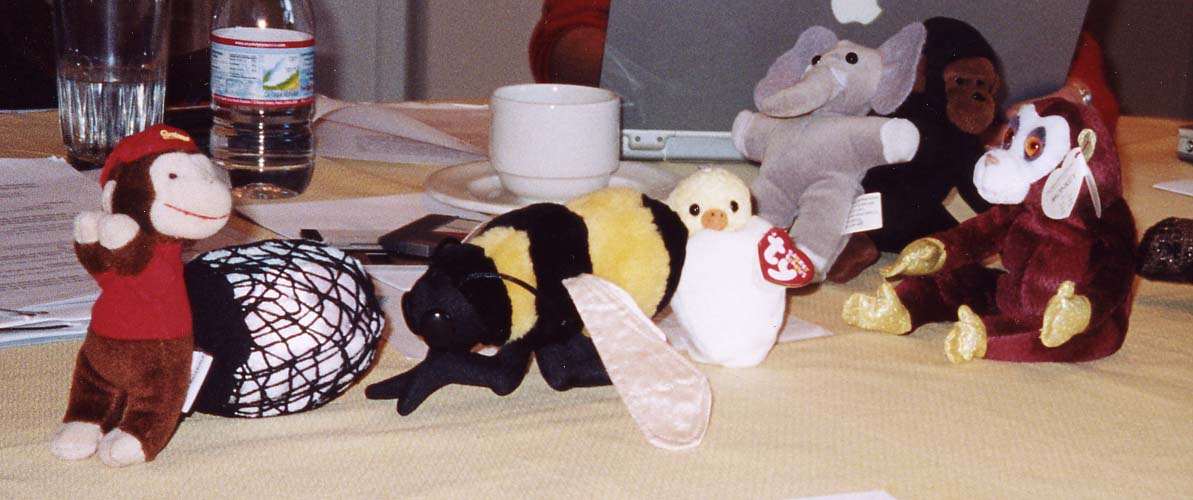 NIH Genome Resources And Sequencing Priorities Panel (2001-2003)
... if a number of instances can be collected...
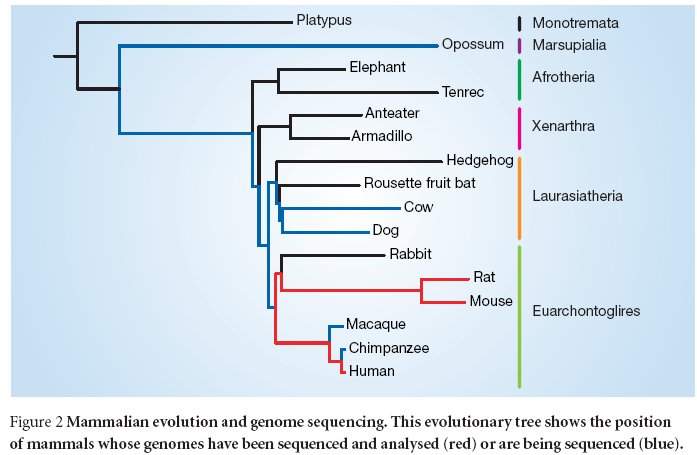 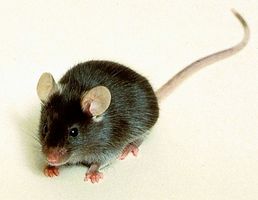 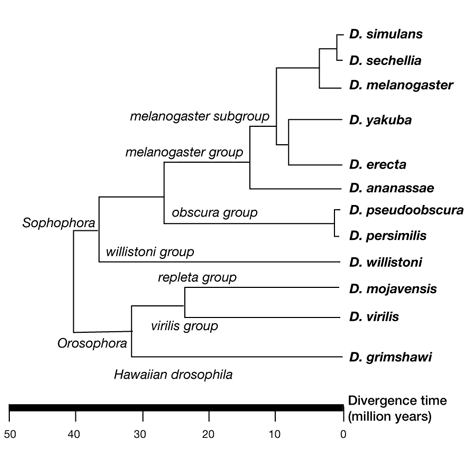 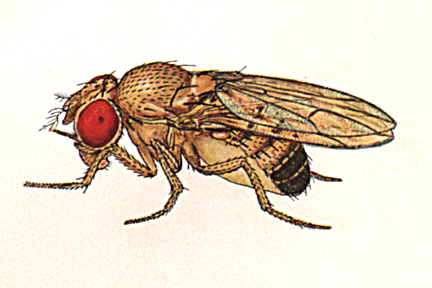 ... if a number of instances can be collected...
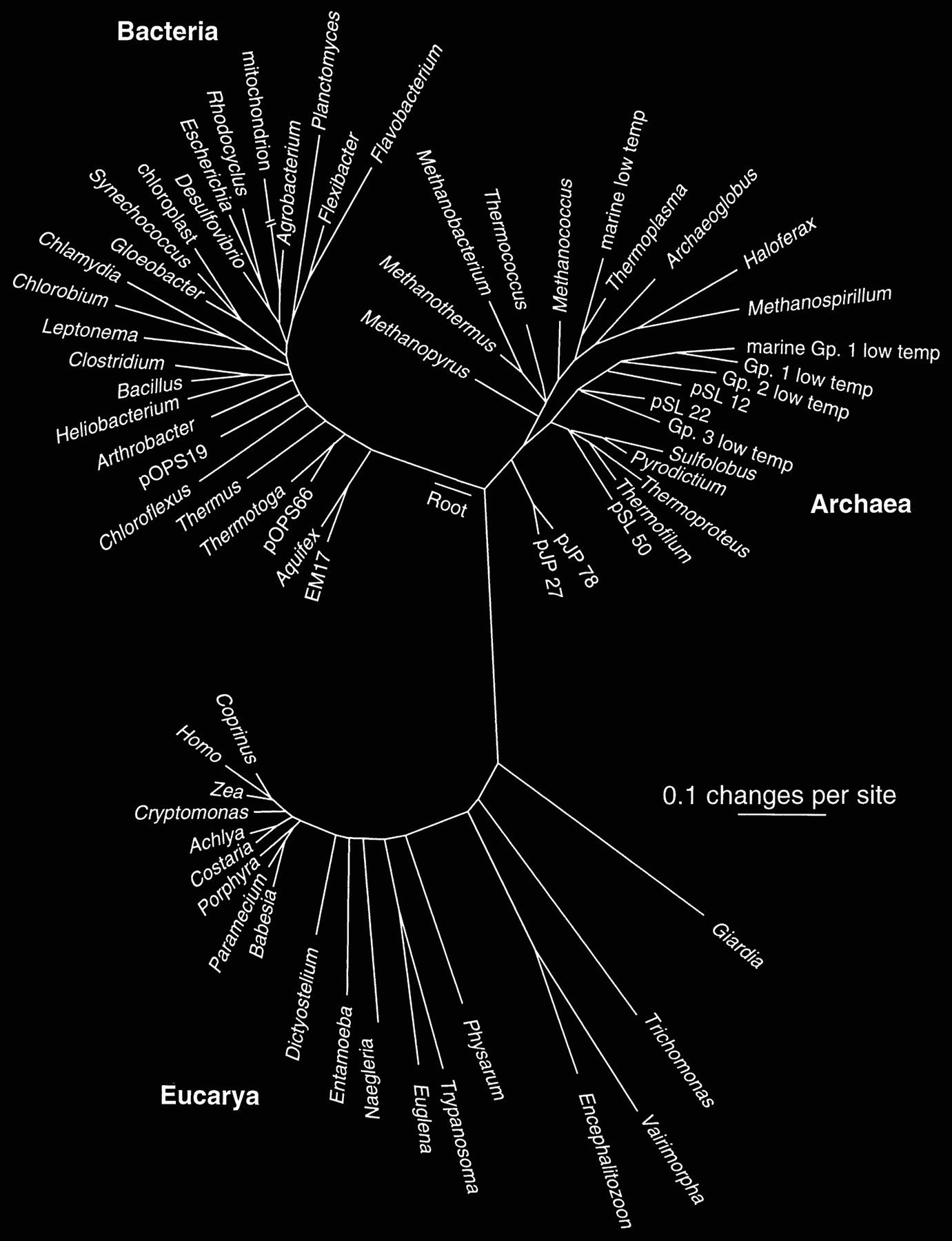 Pace tree of life
mushrooms
you
>11,000 sequenced
www.genomesonline.org
corn
still to go:
about 107 -108
May, Science 241:1441 (1988)
N. Pace, Science (1997)
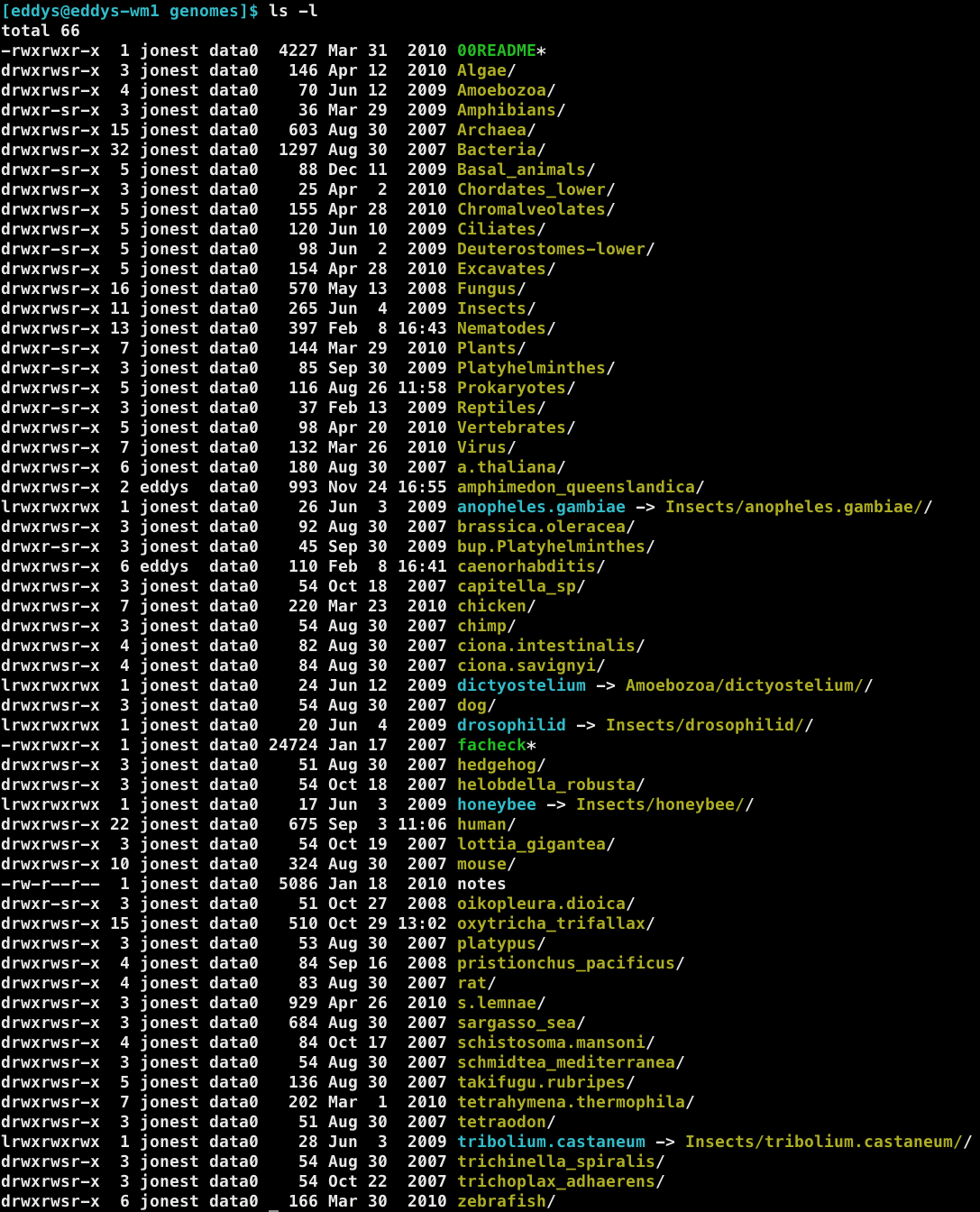 ... if a number of instances can be collected...
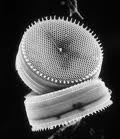 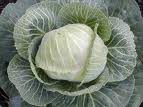 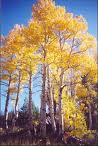 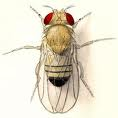 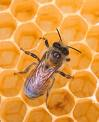 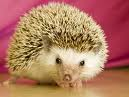 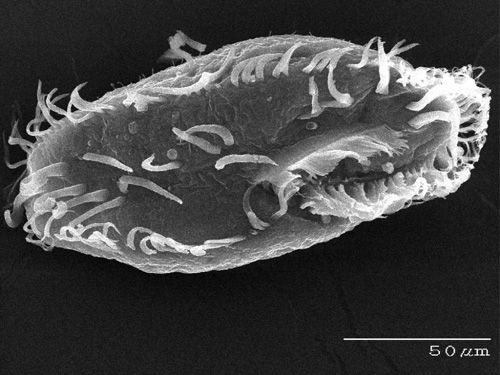 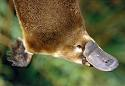 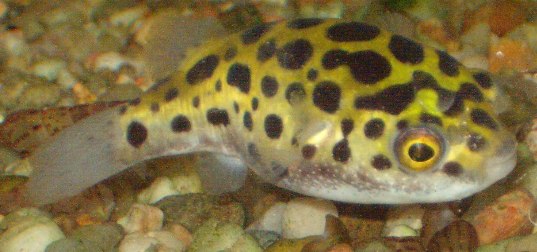 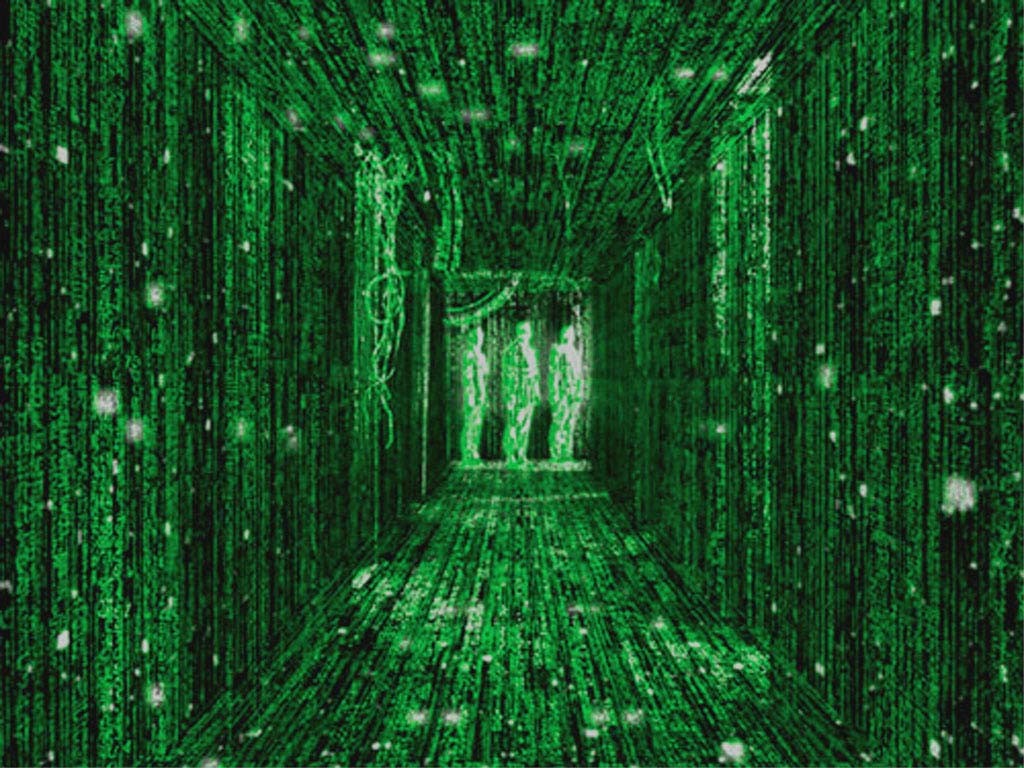 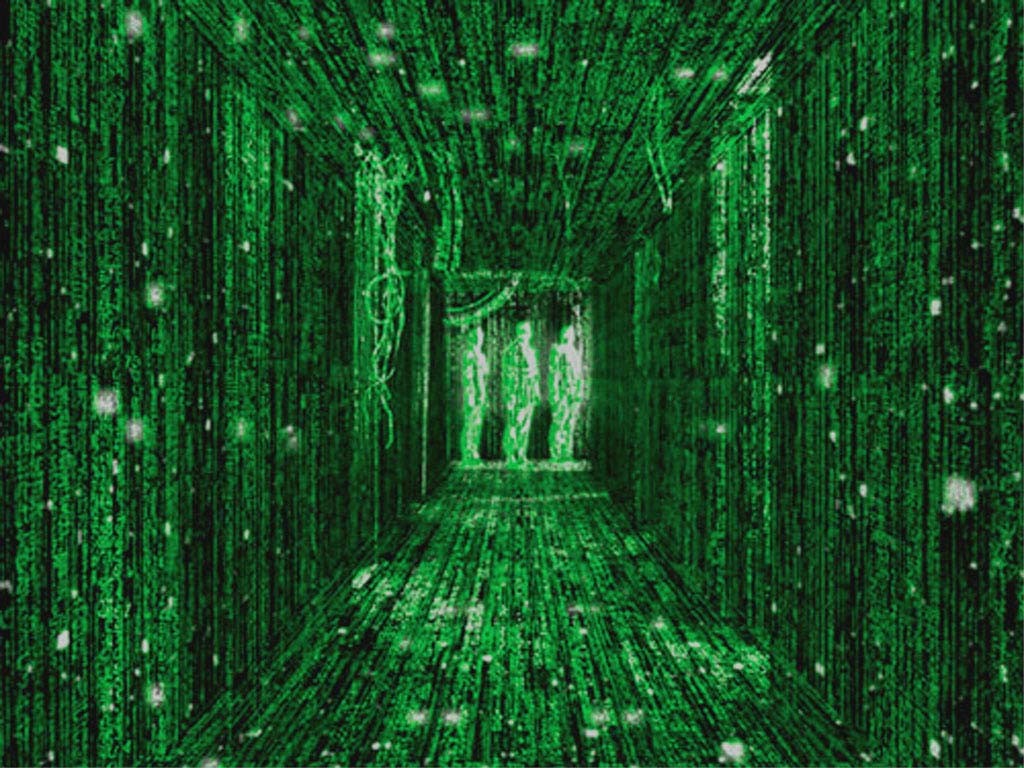 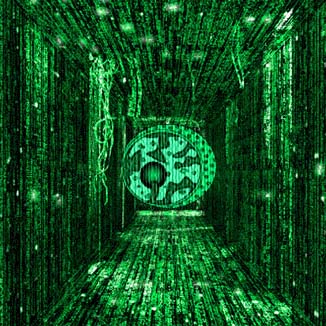 image from Angus Lamond's lab, Univ. of Dundee, http://www.lamondlab.com
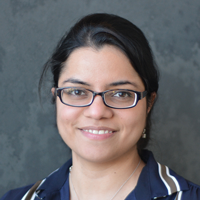 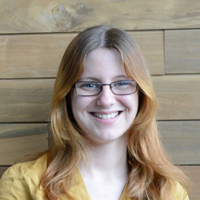 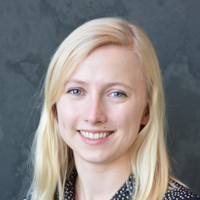 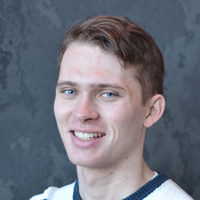 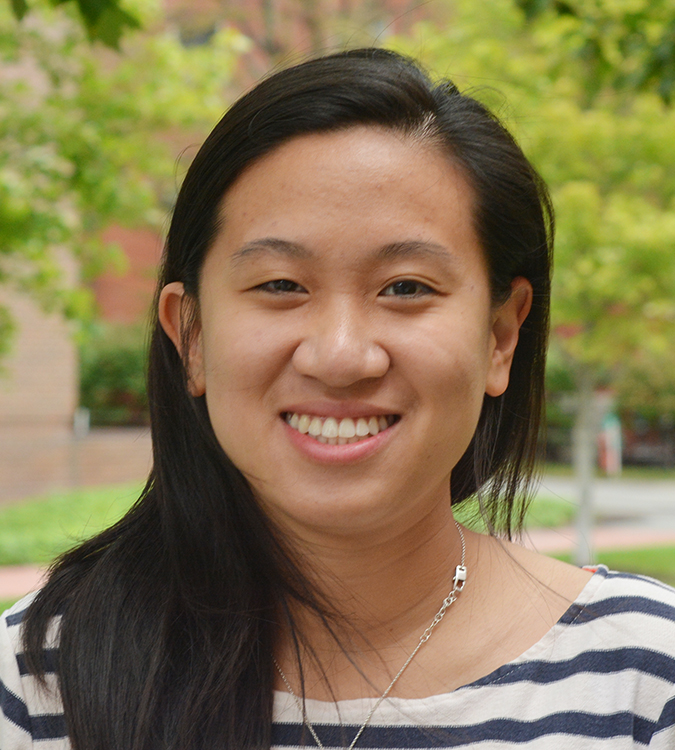 Harleen Saini
G7, Moore lab, UMass
Cara Weisman
G4, Biophysics
Kate Shulgina
G3, Systems Biology
Grey Wilburn
G3, Physics
Sharon Qian
G1, Applied Math
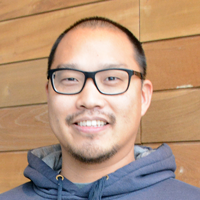 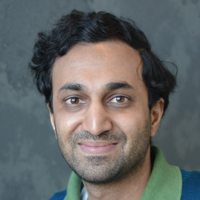 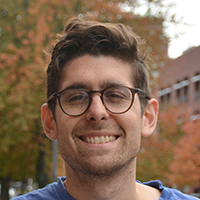 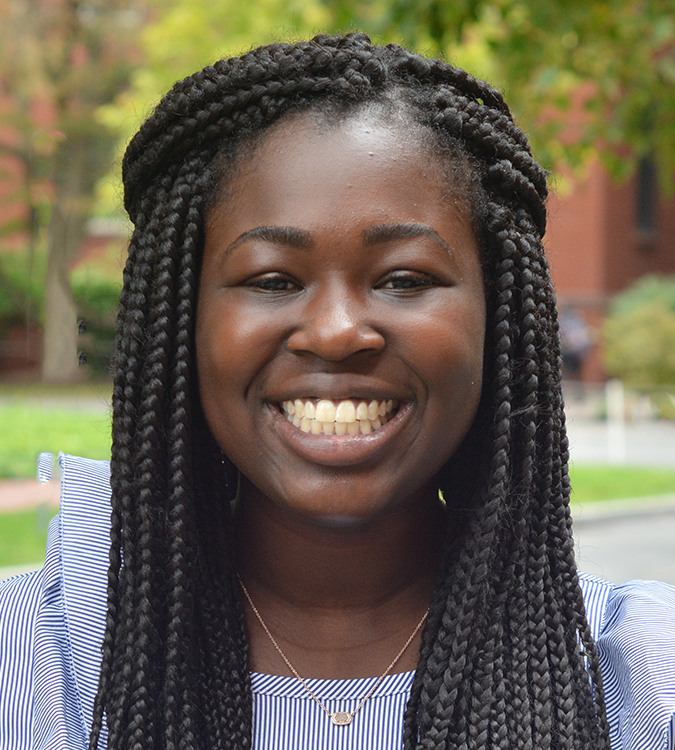 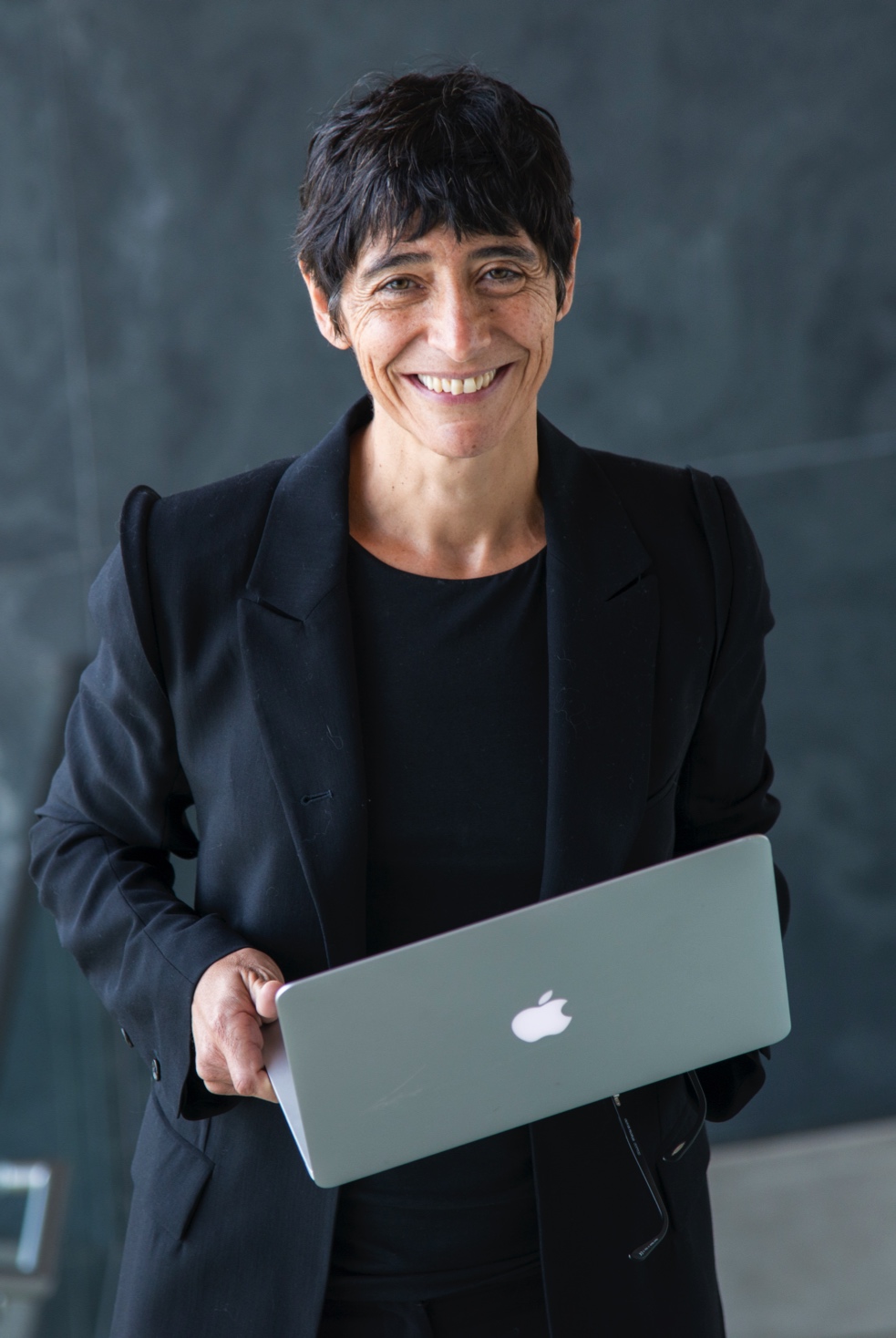 Peter Koo
Postdoc
Praveen Anand
Harvard B4 fellow
Tim Dunn
Harvard fellow
Mattia Mah’moud
Undergraduate research
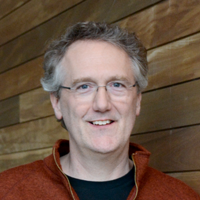 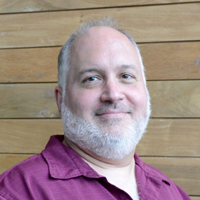 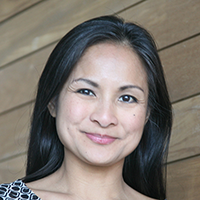 Tom Jones
Bioinformatics
Nick Carter
Sr software engineer
Michelle Merry
Lab coordinator
Elena Rivas
Senior research fellow